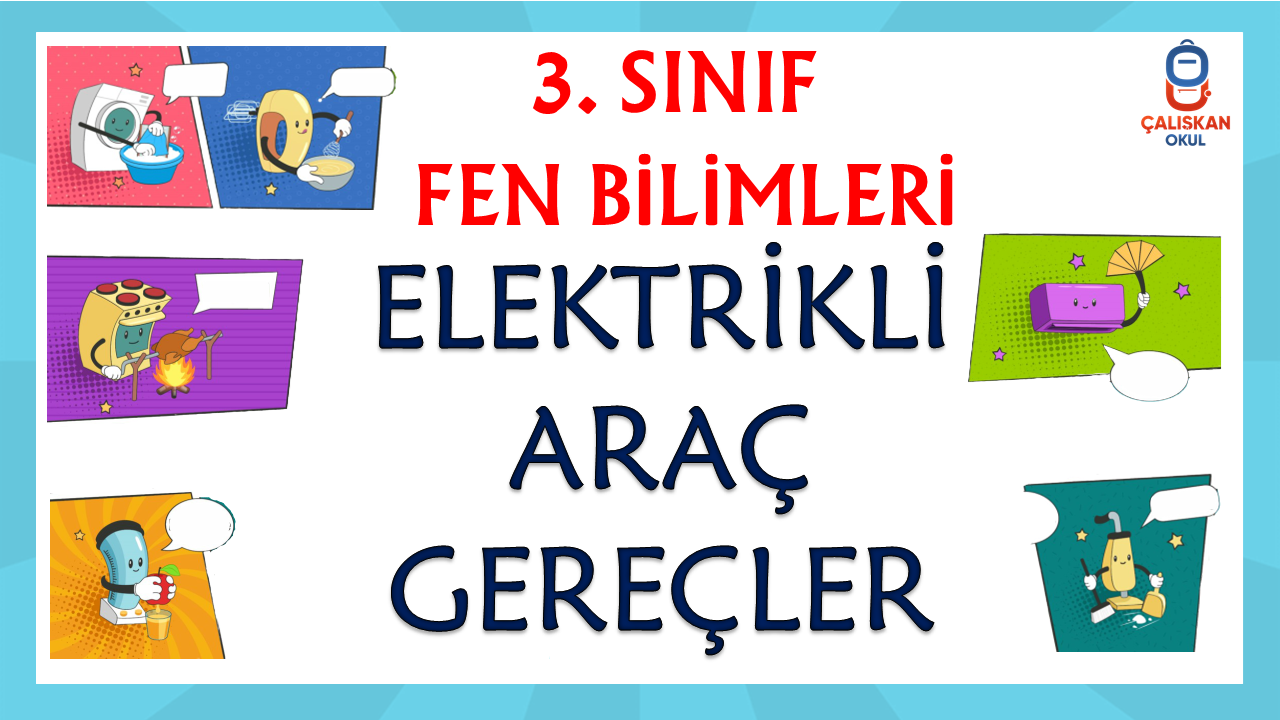 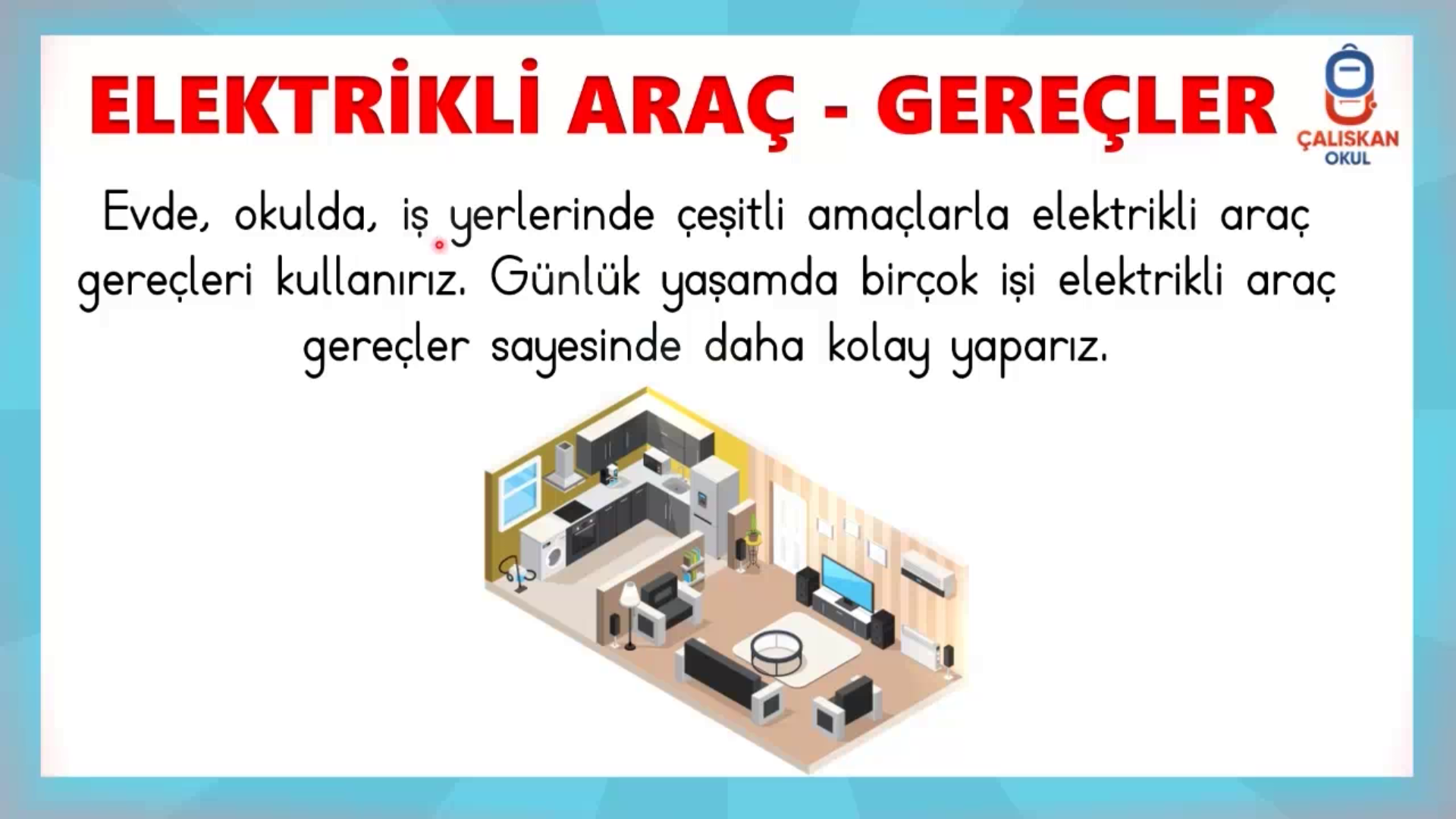 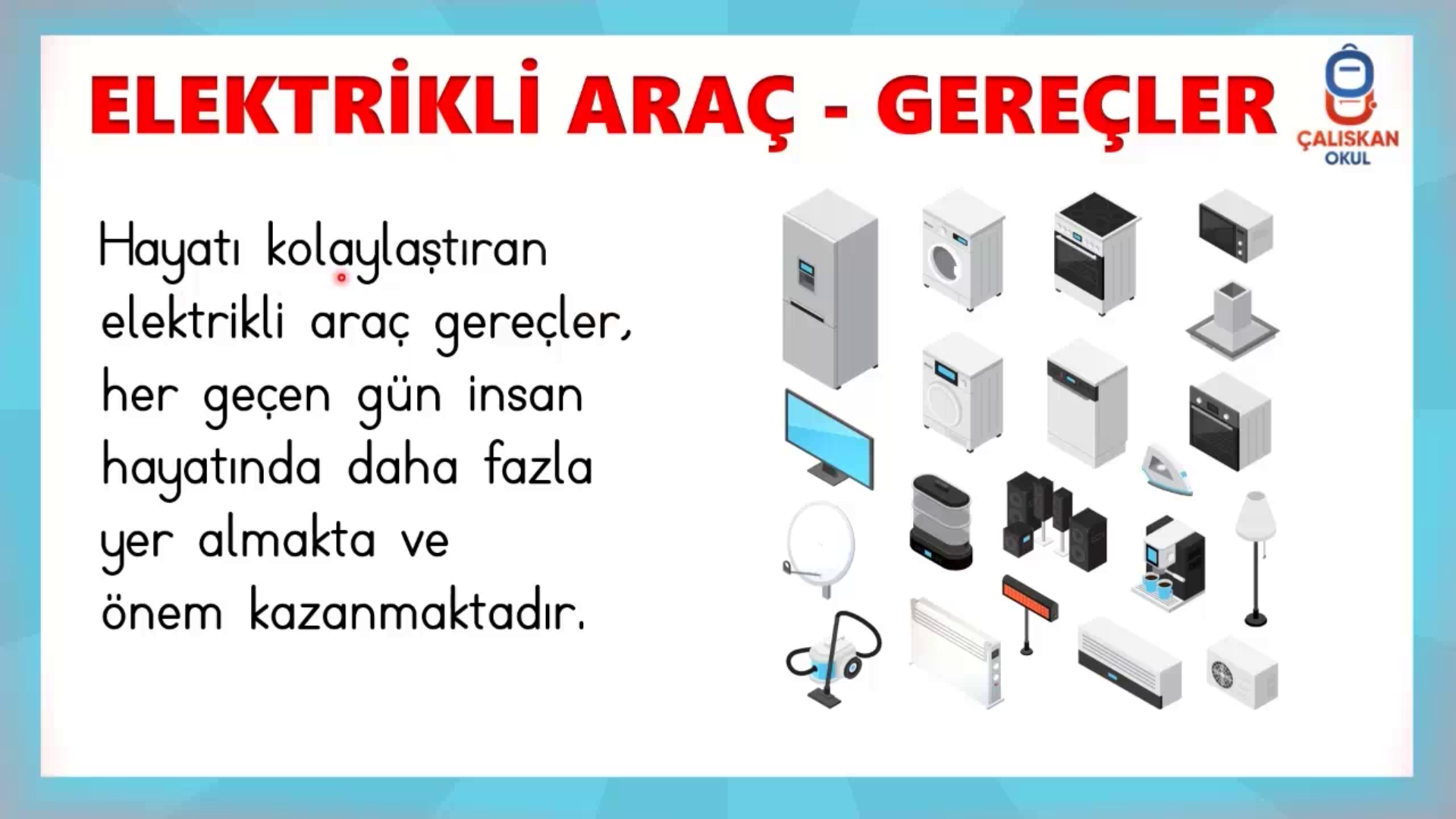 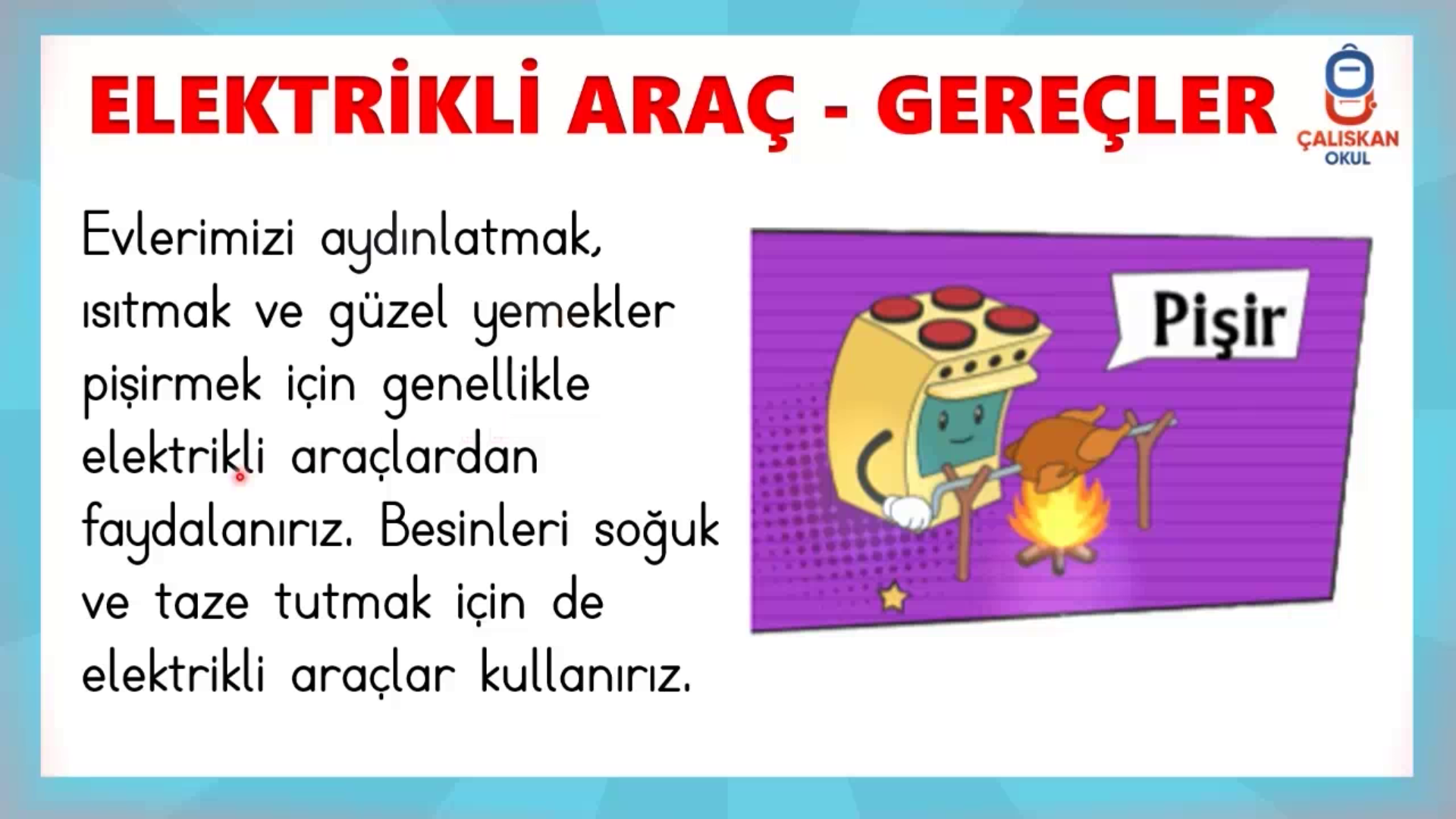 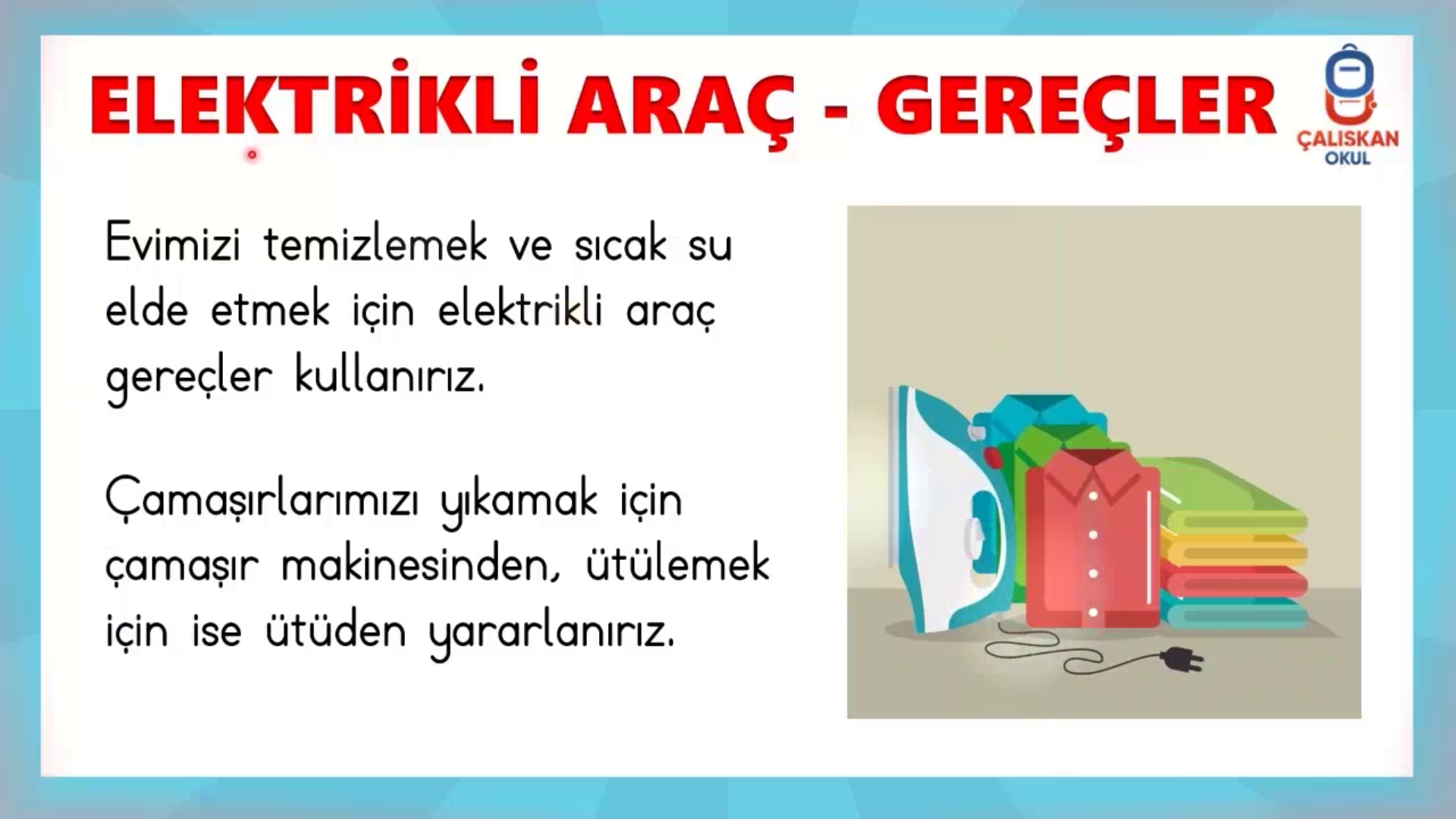 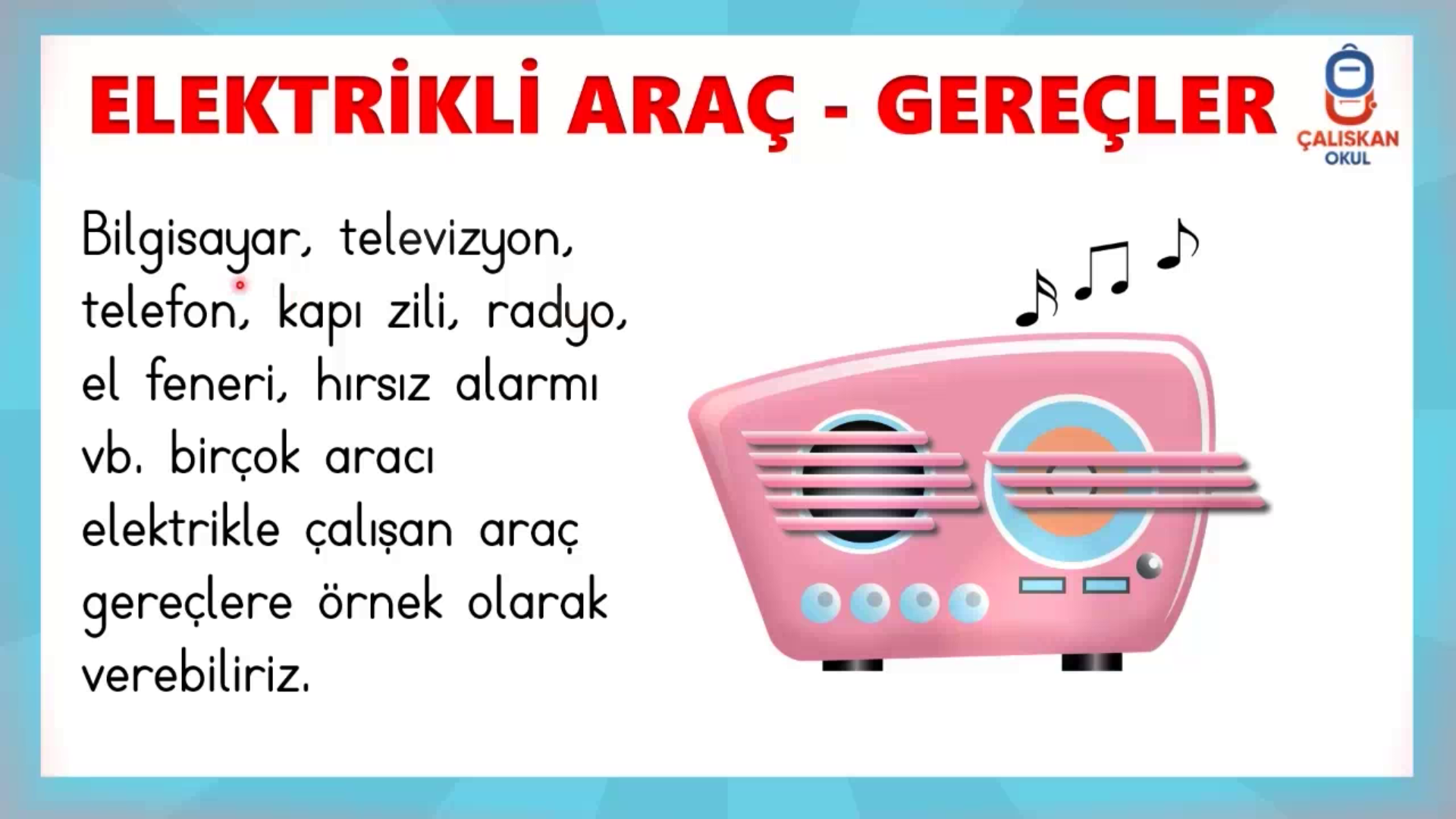 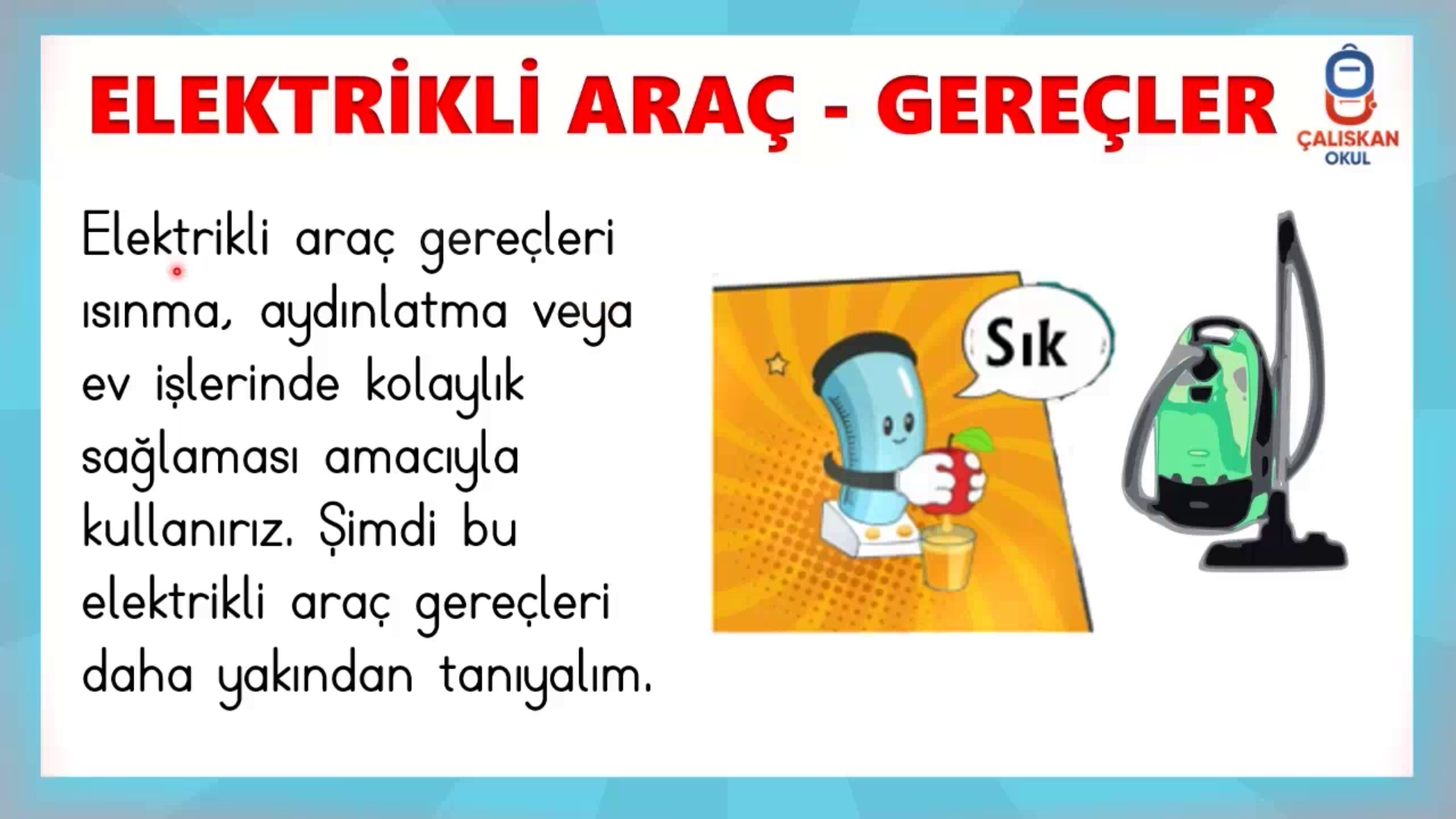 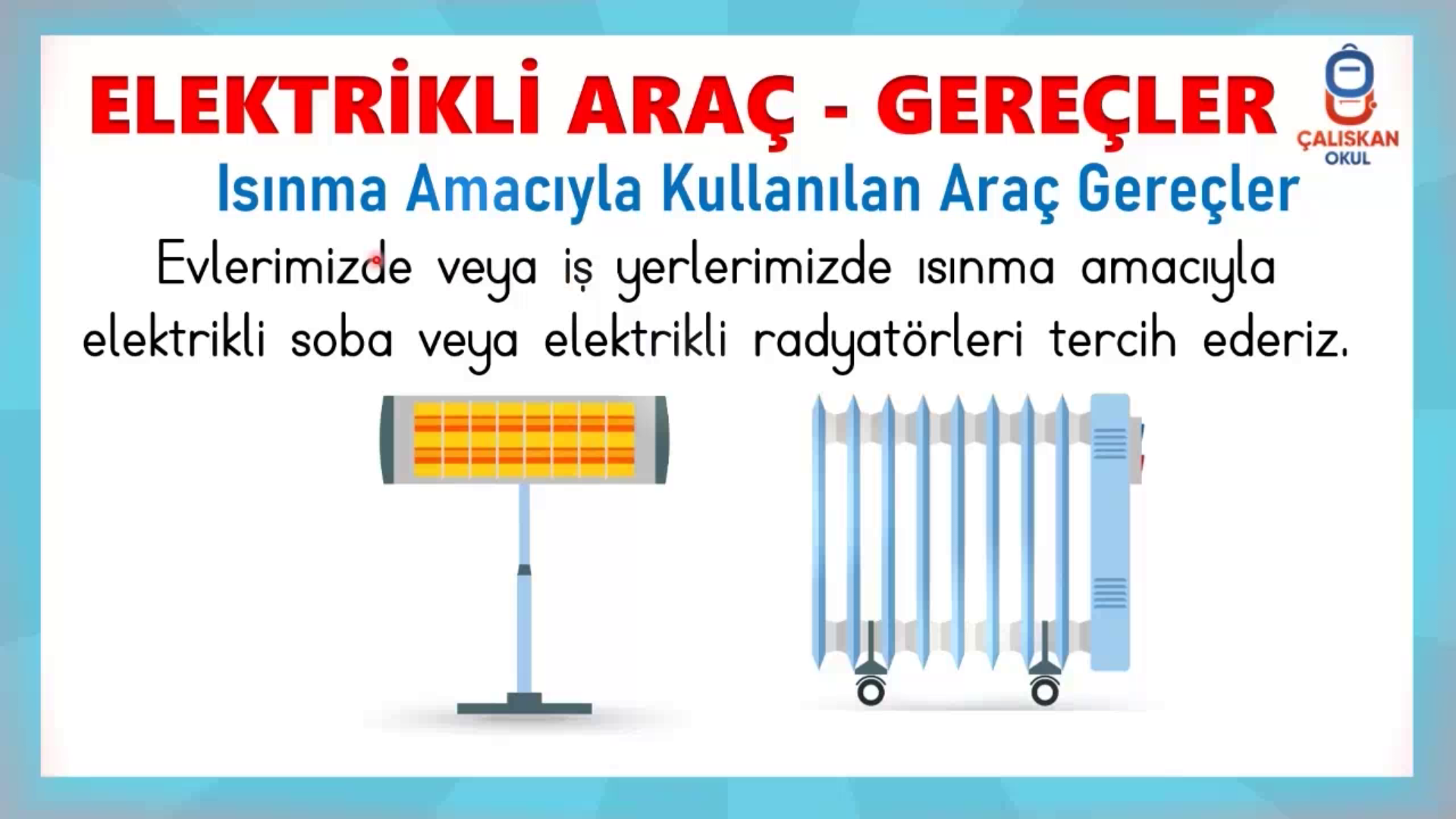 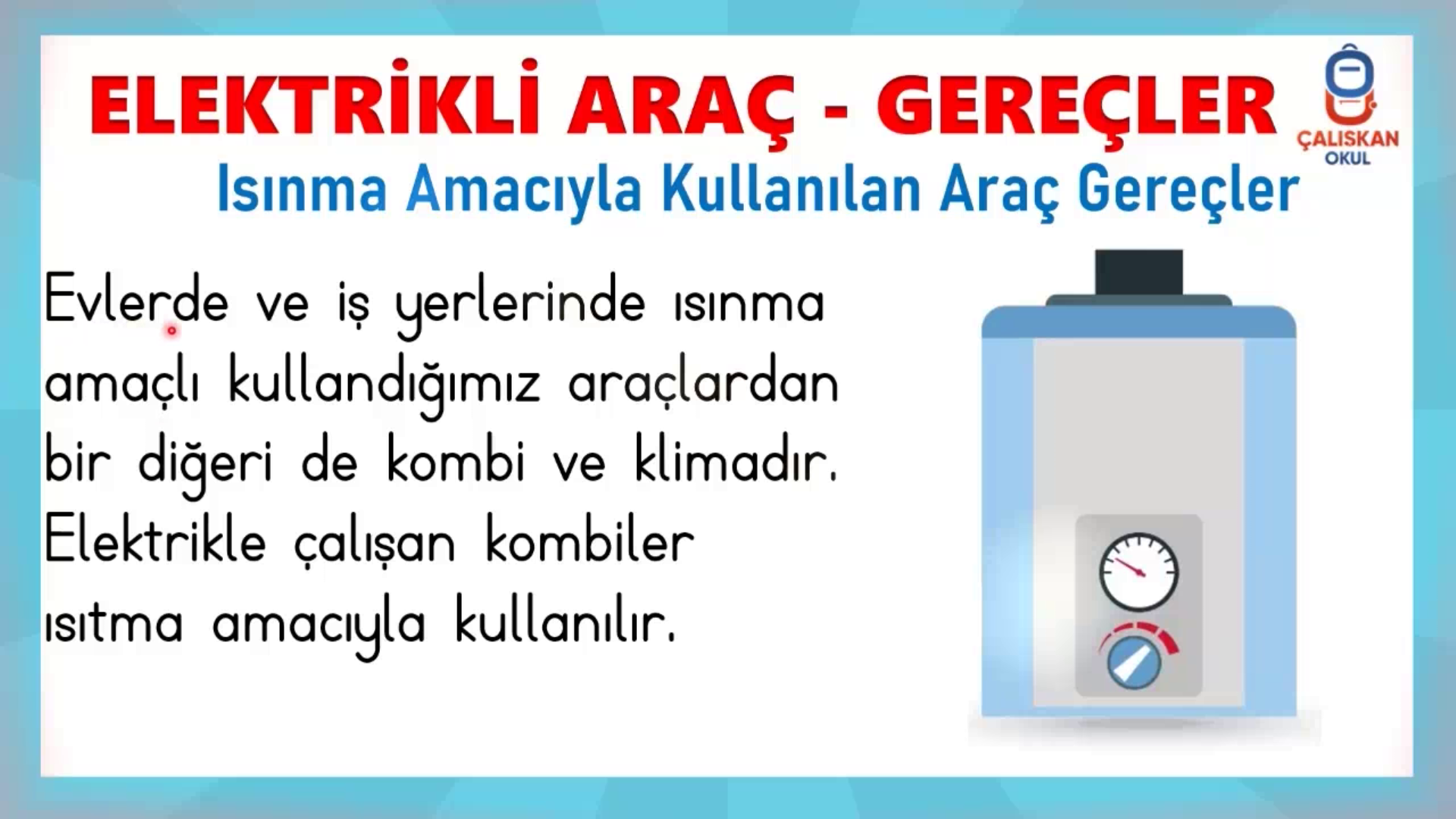 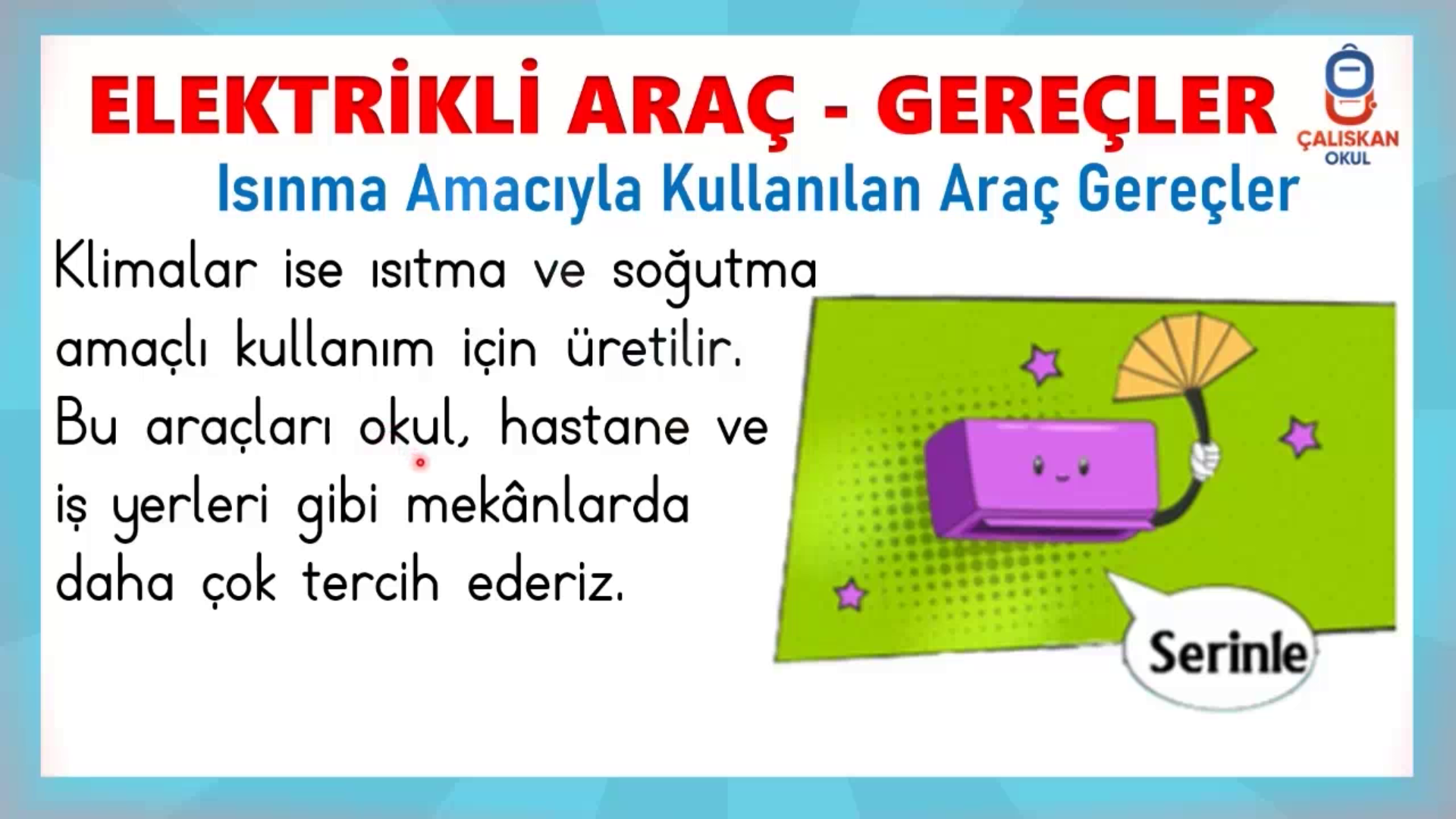 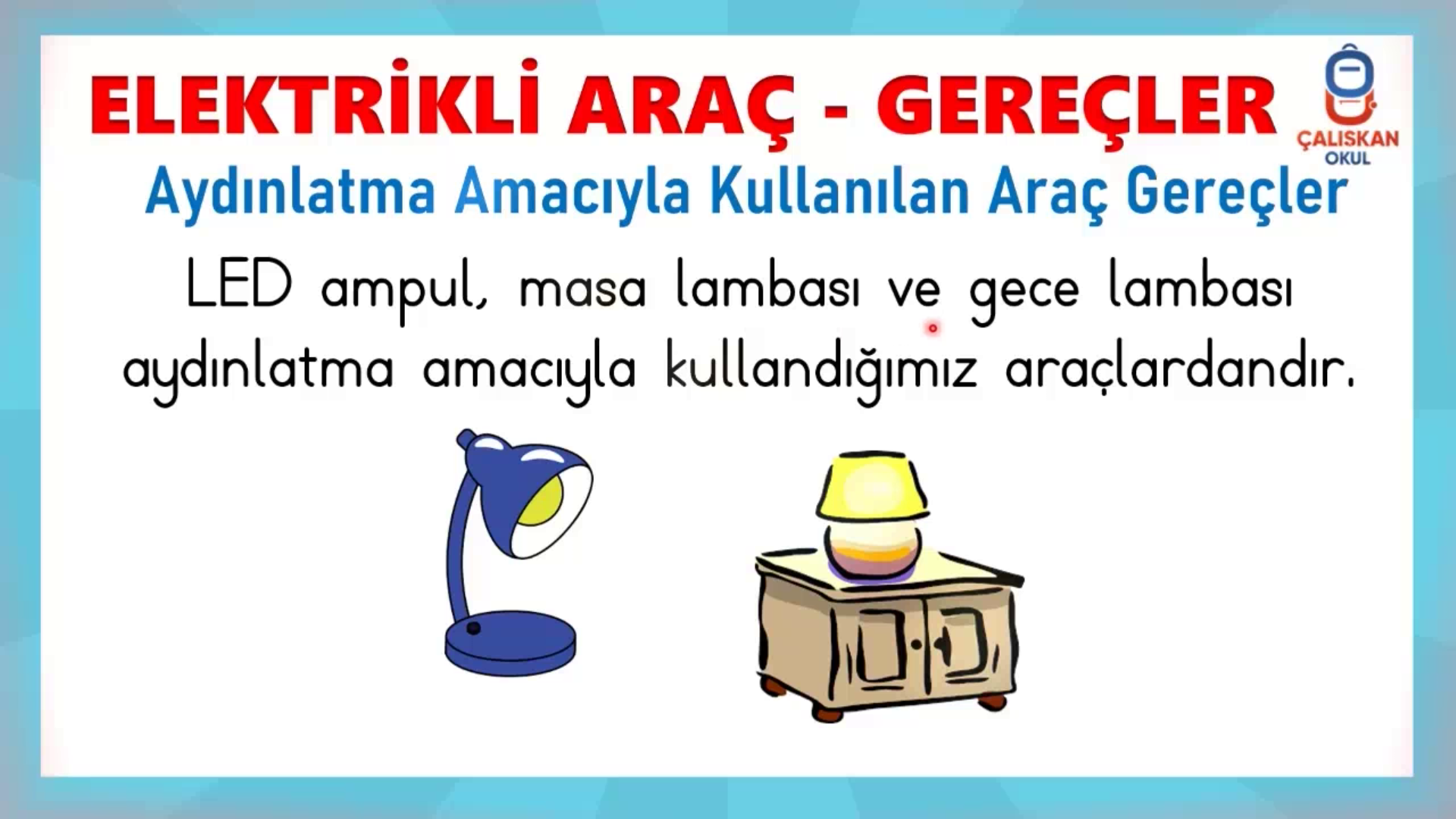 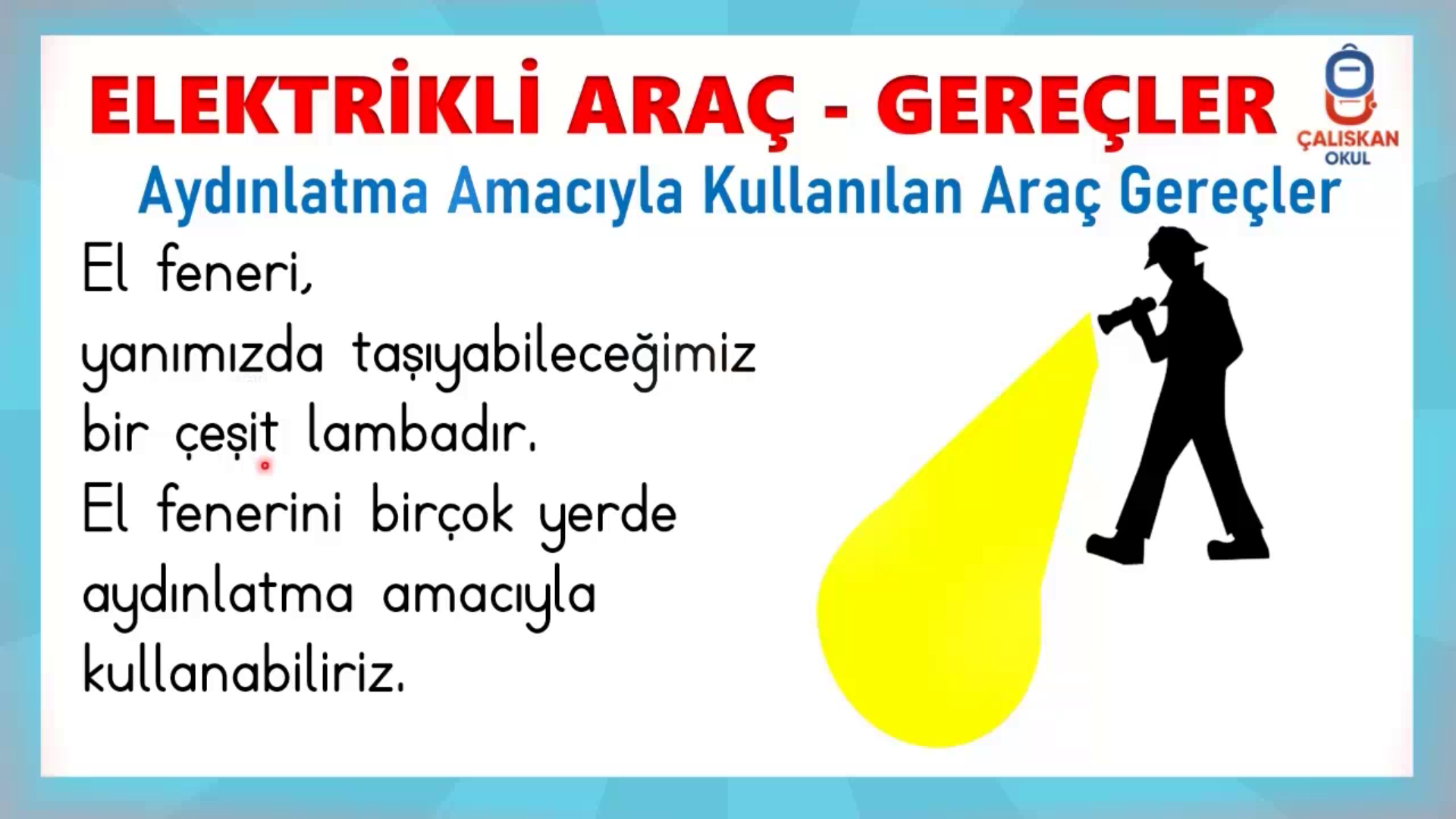 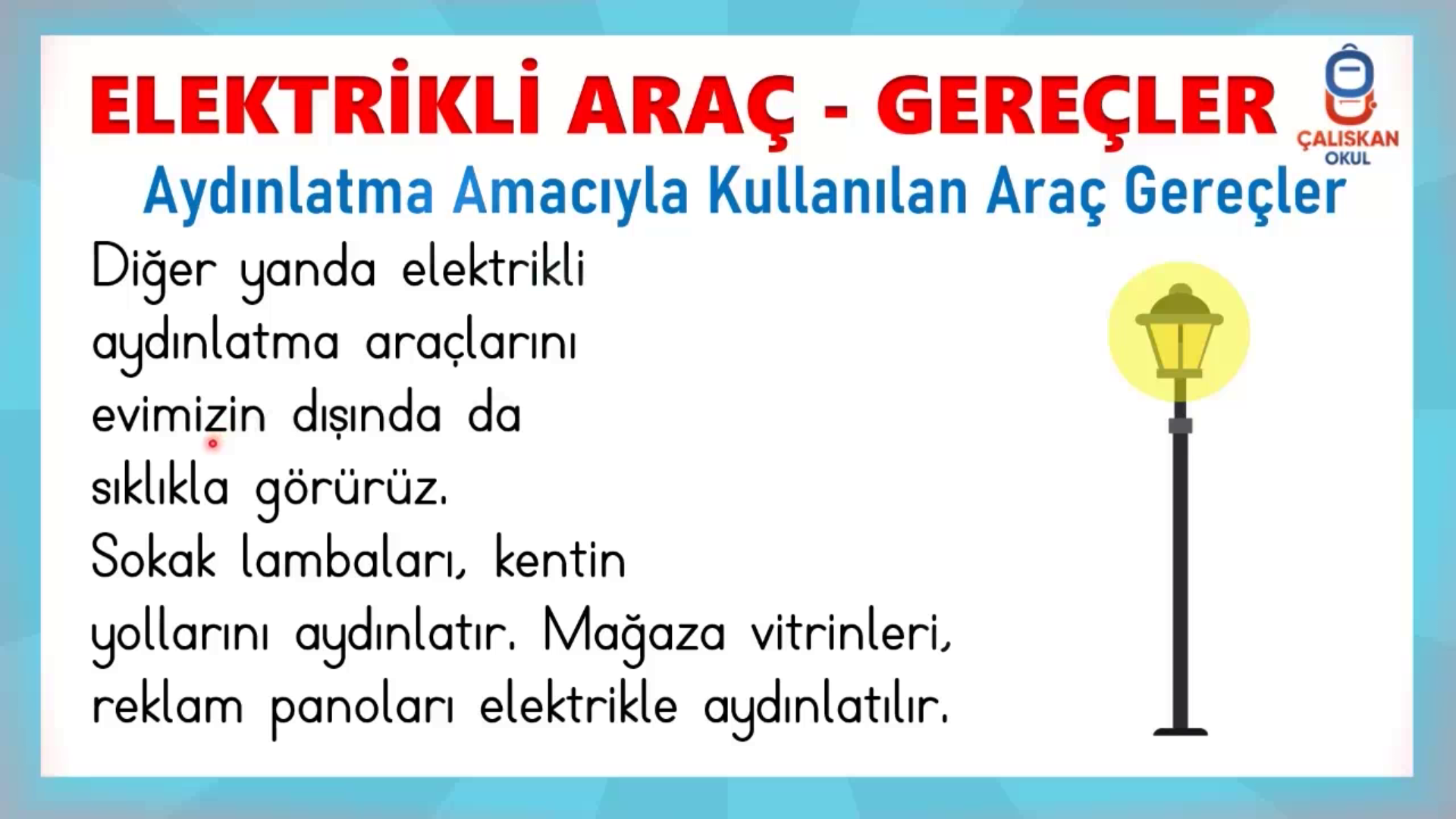 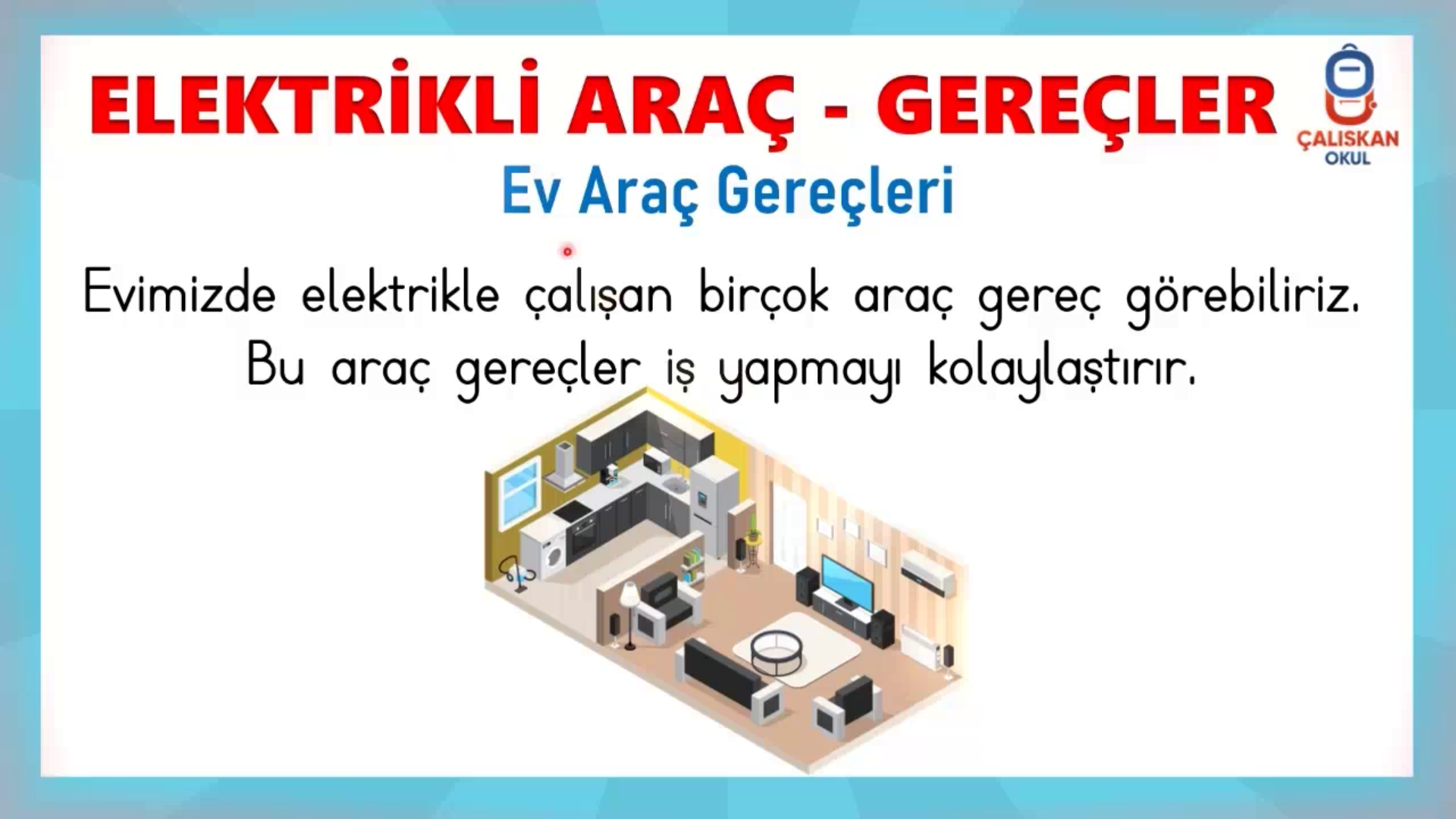 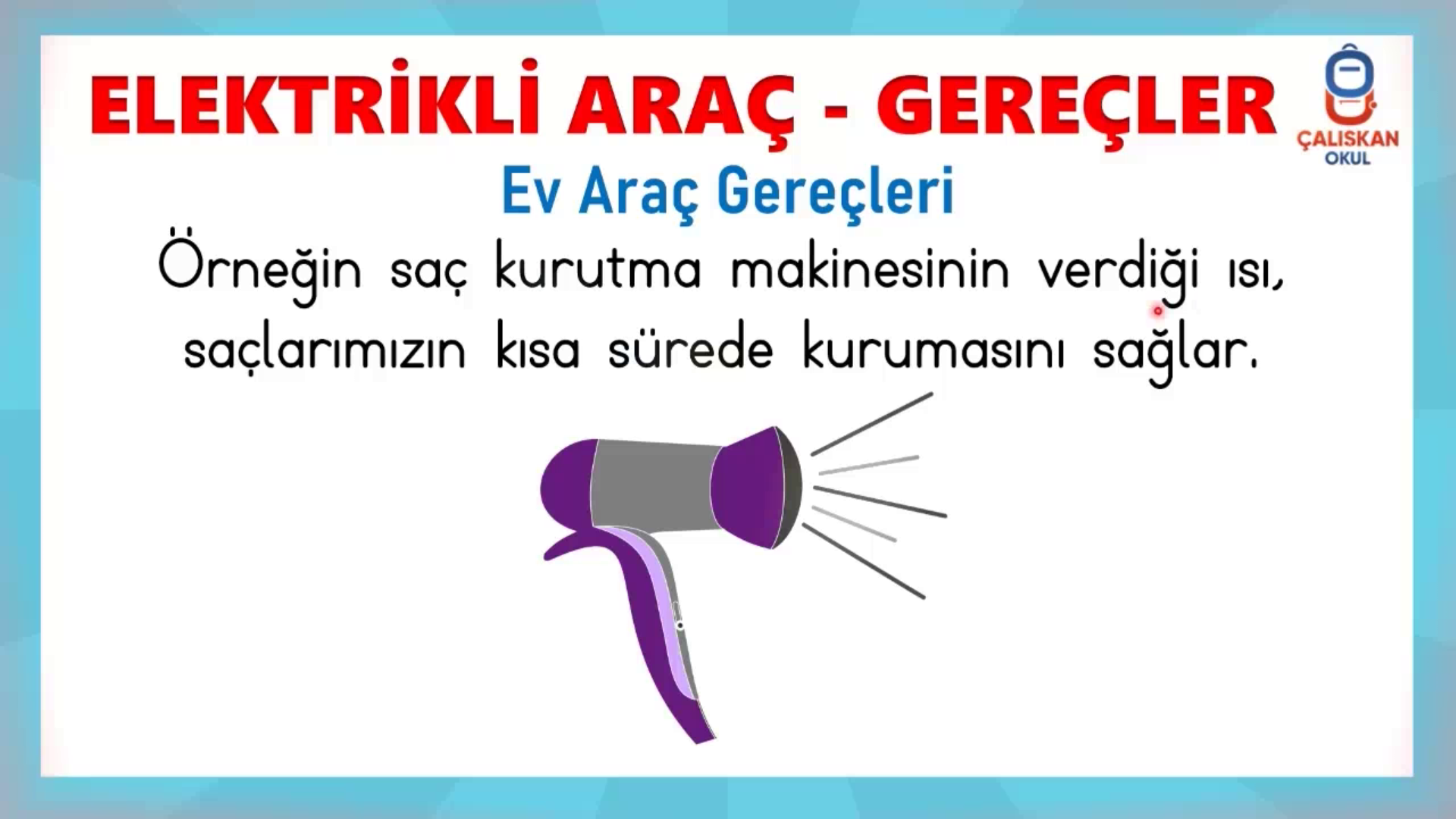 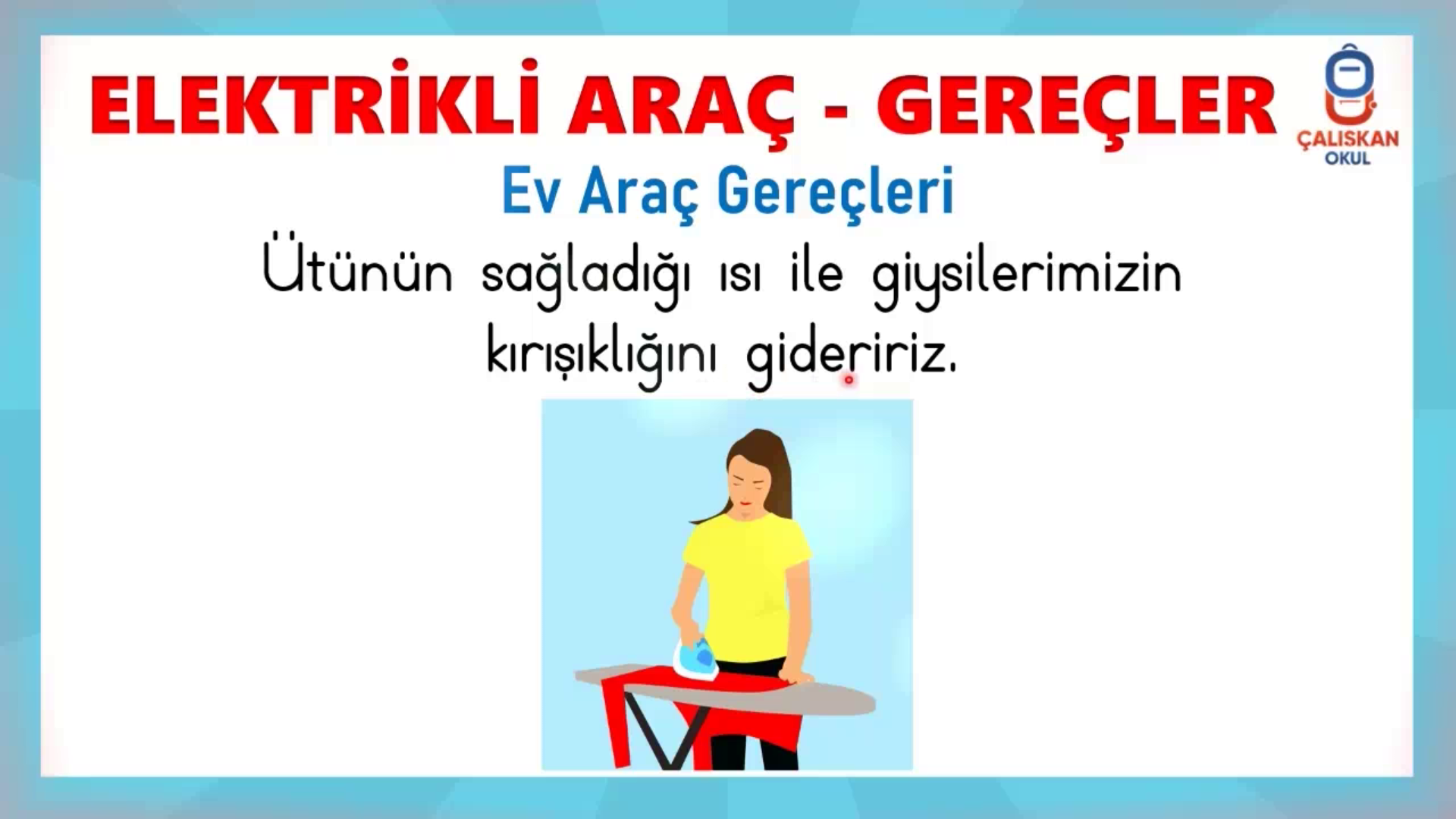 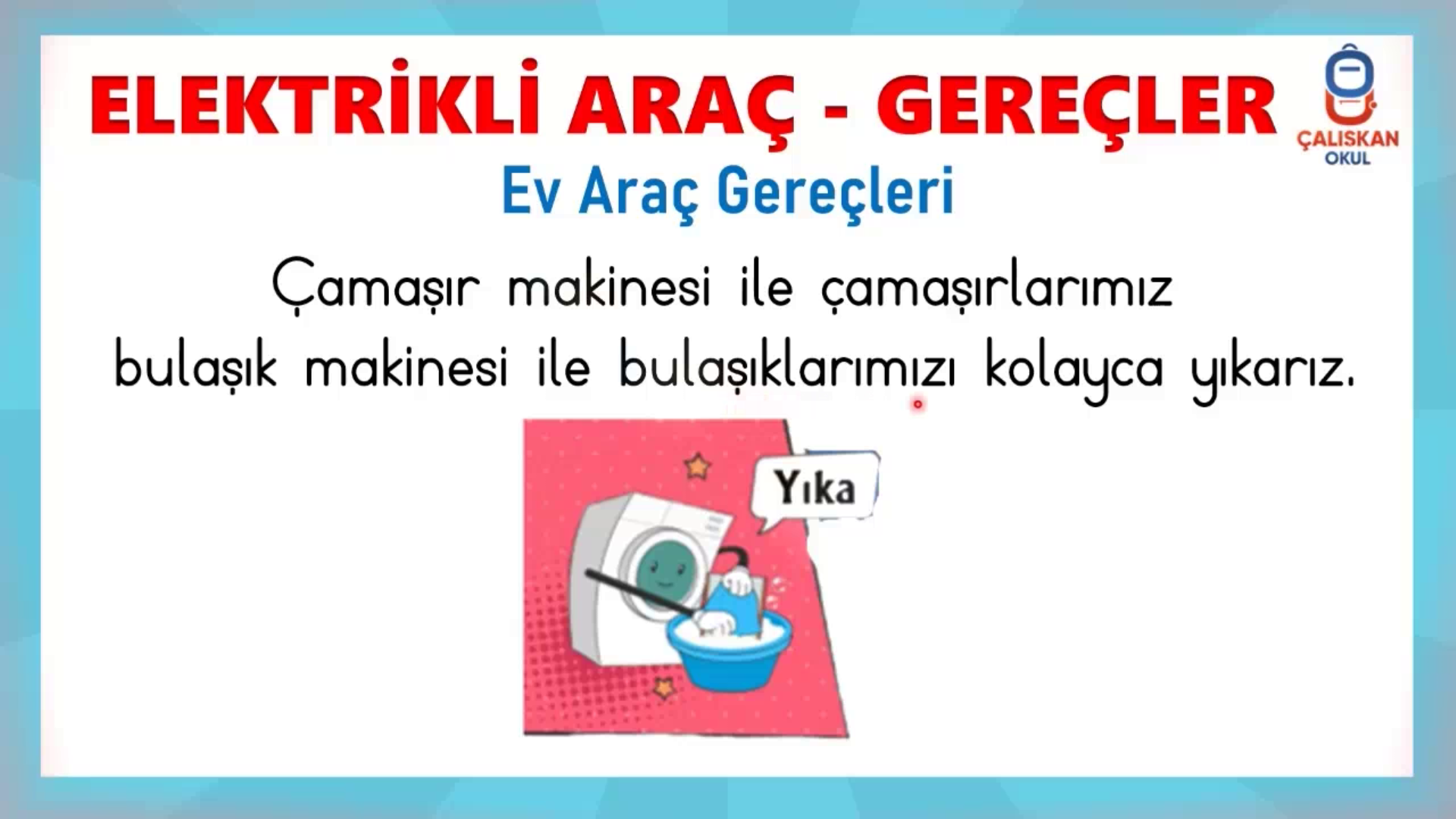 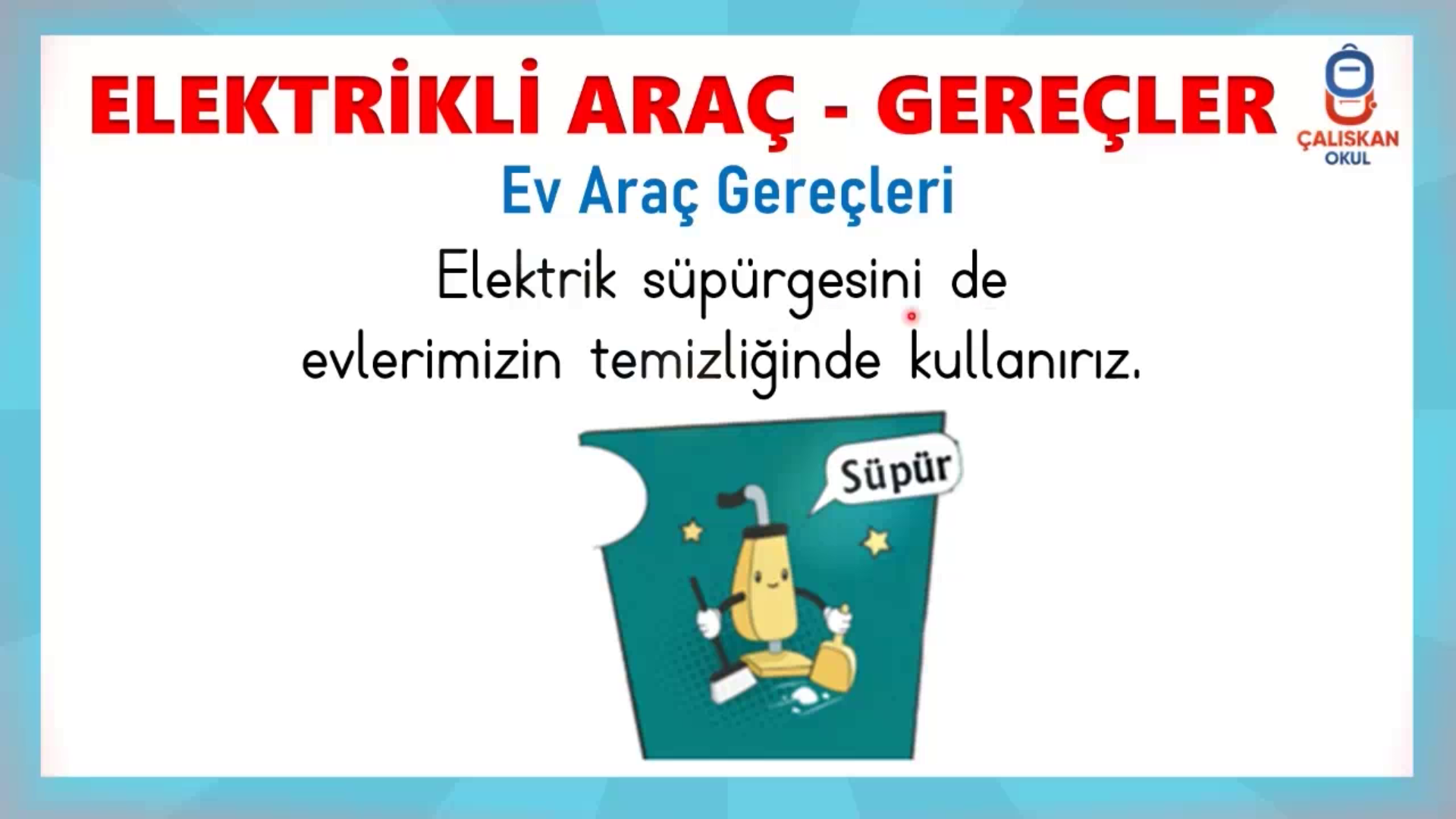 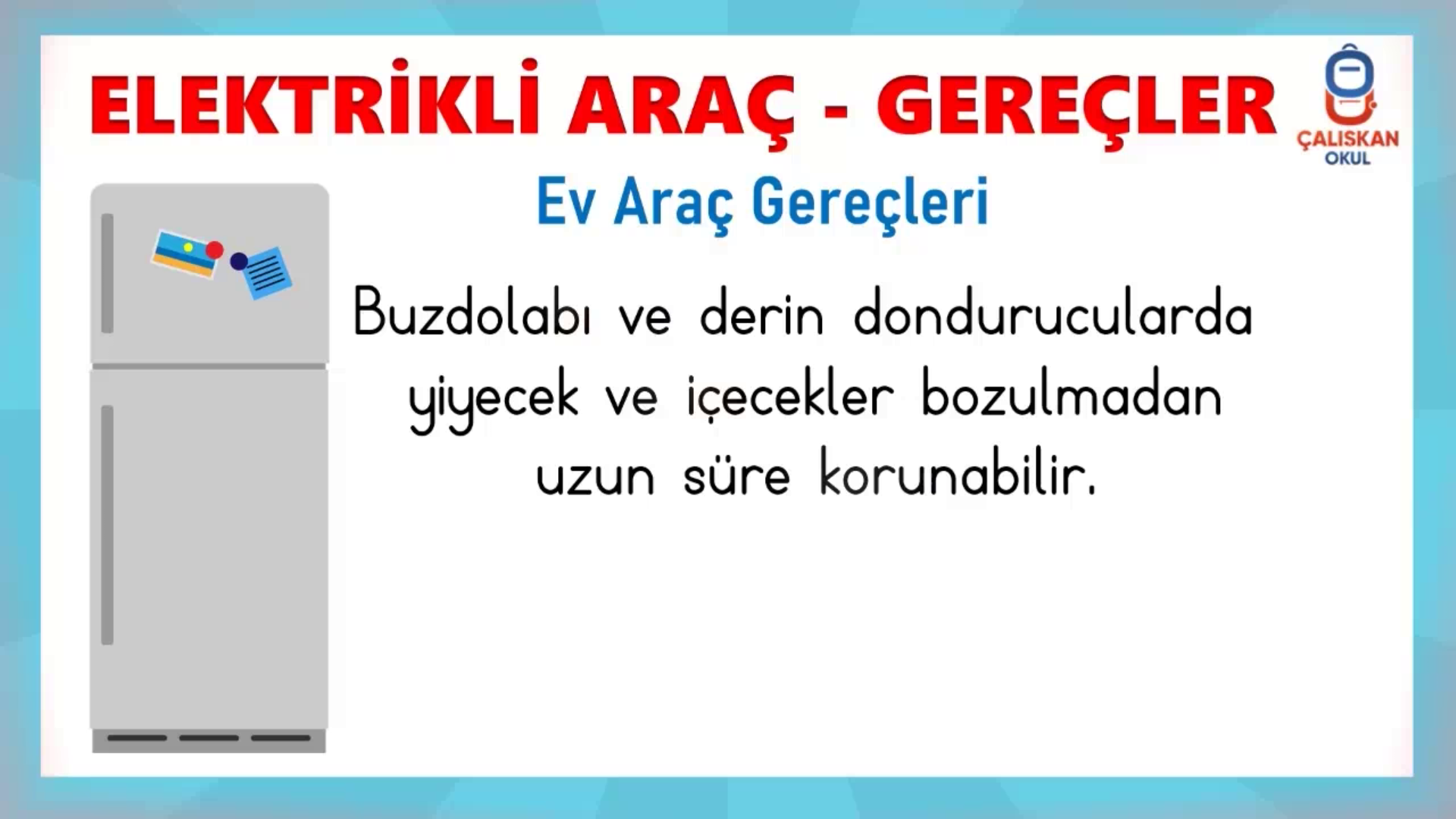 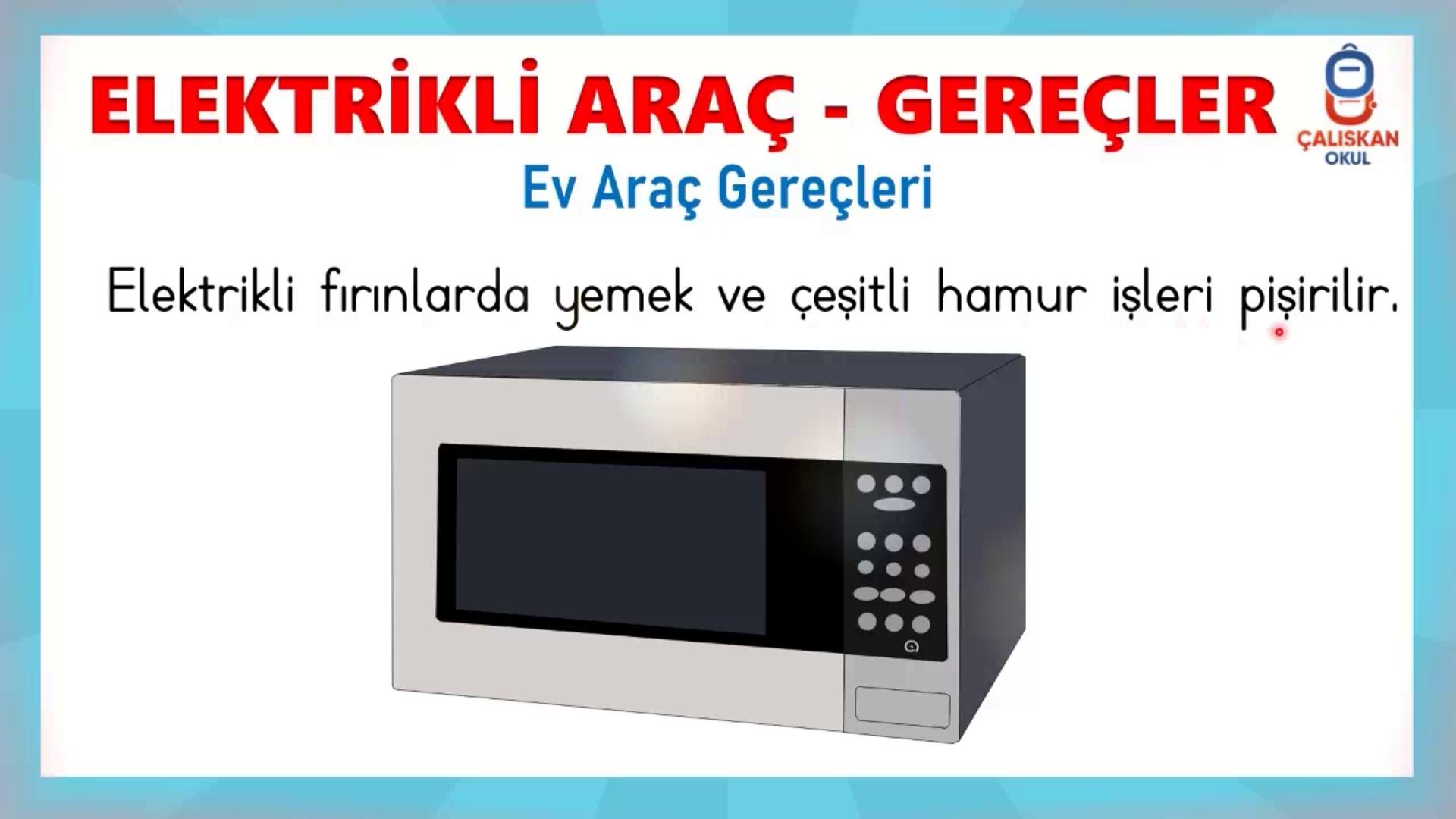 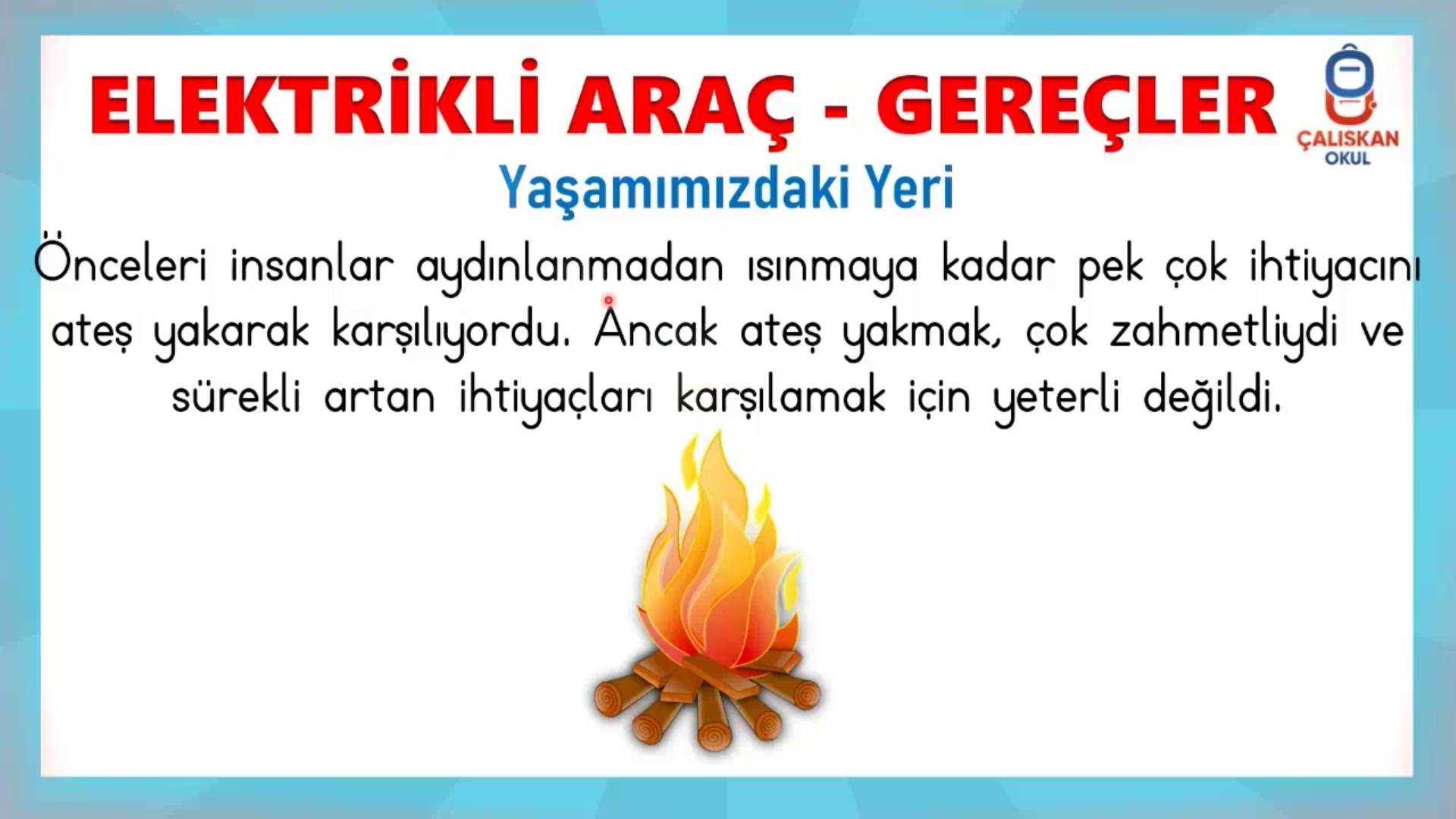 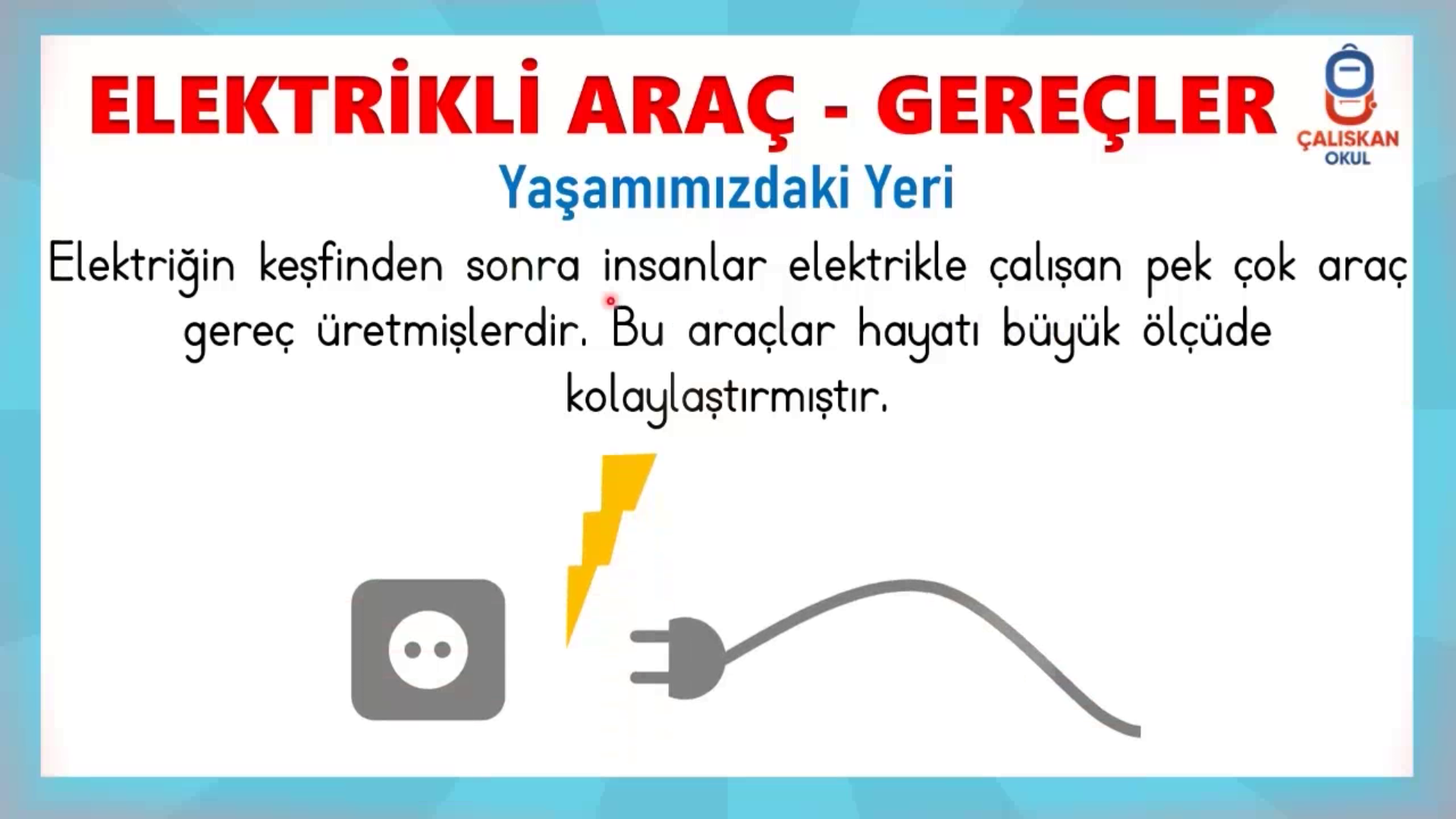 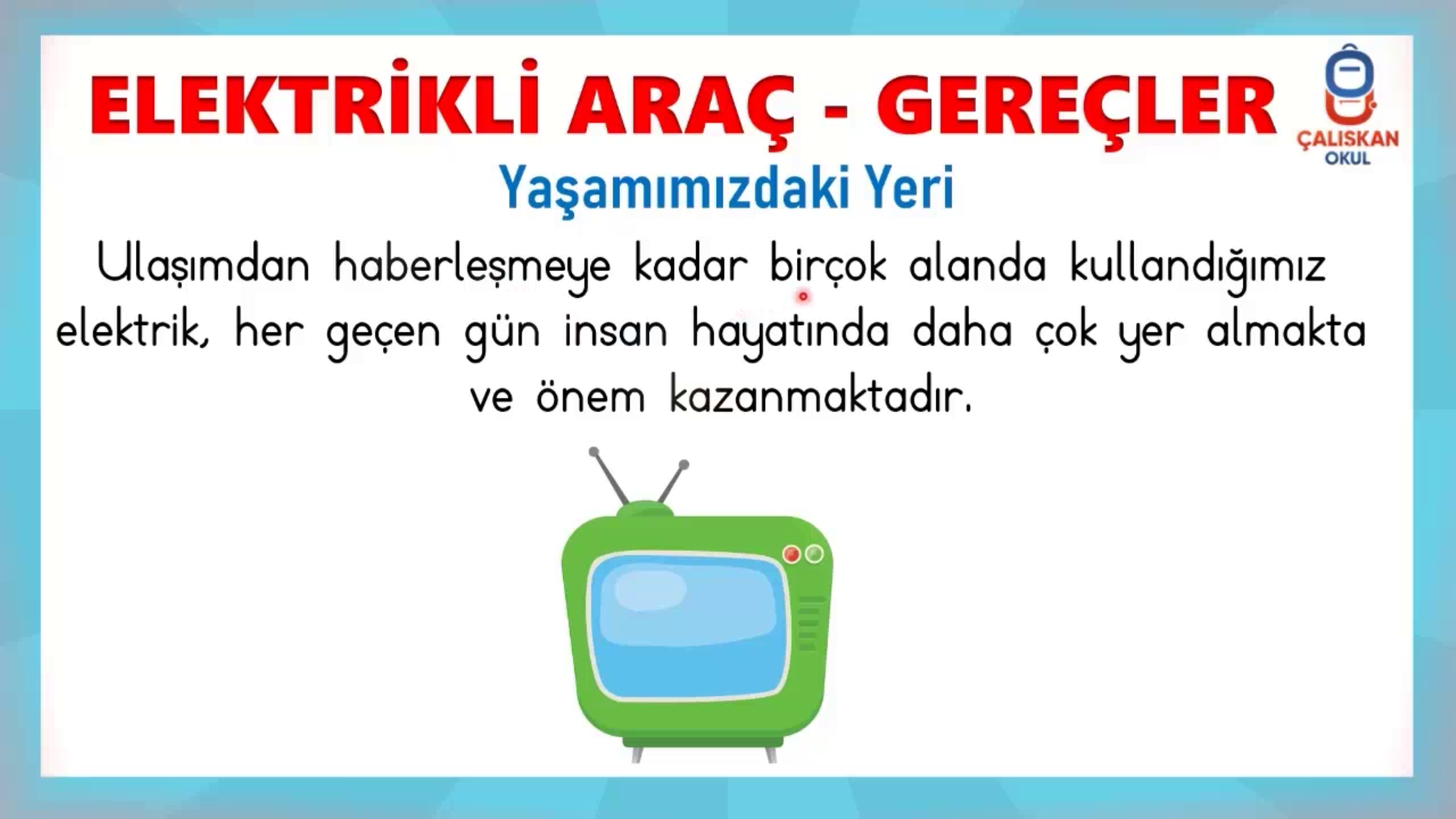 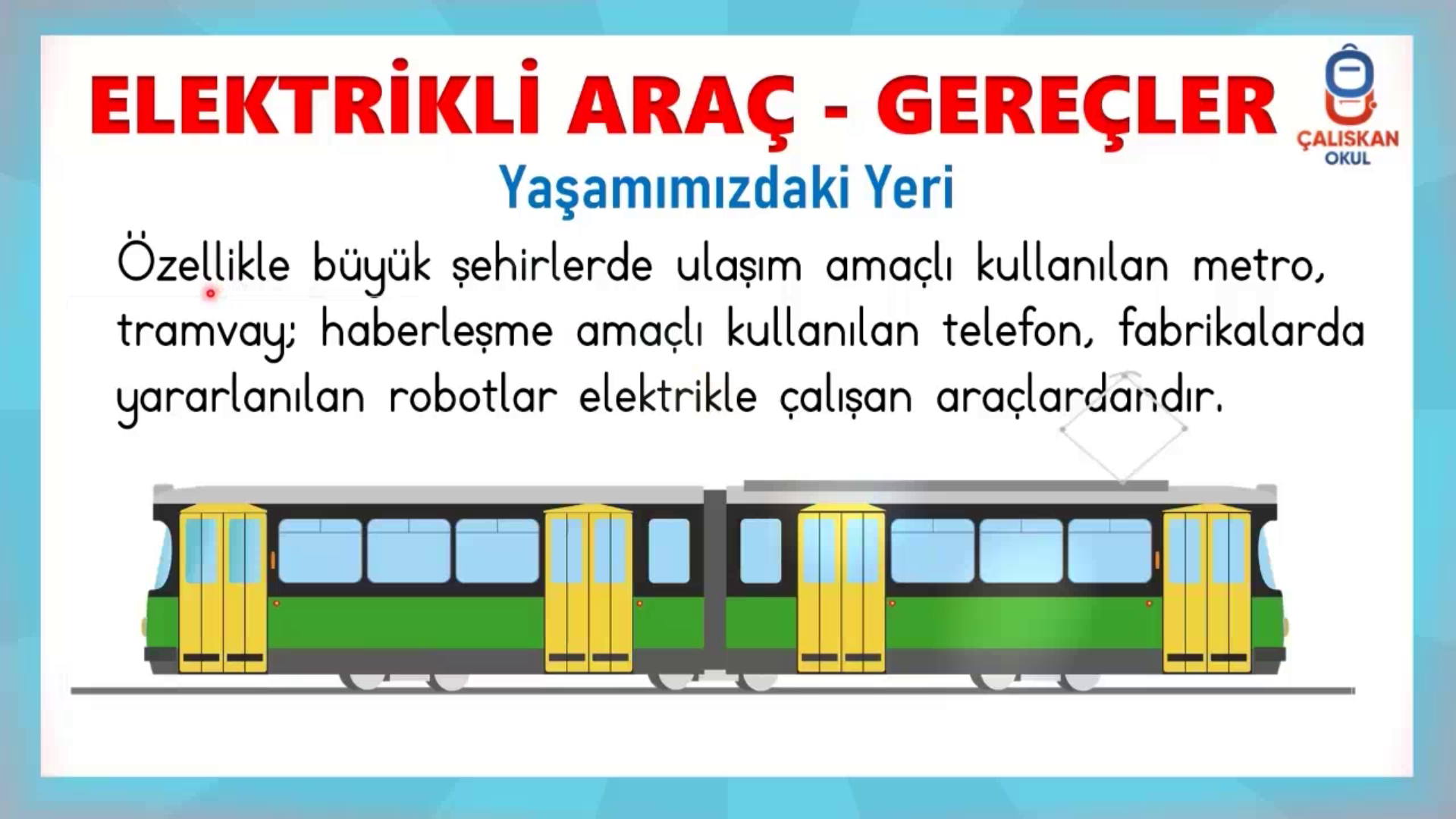 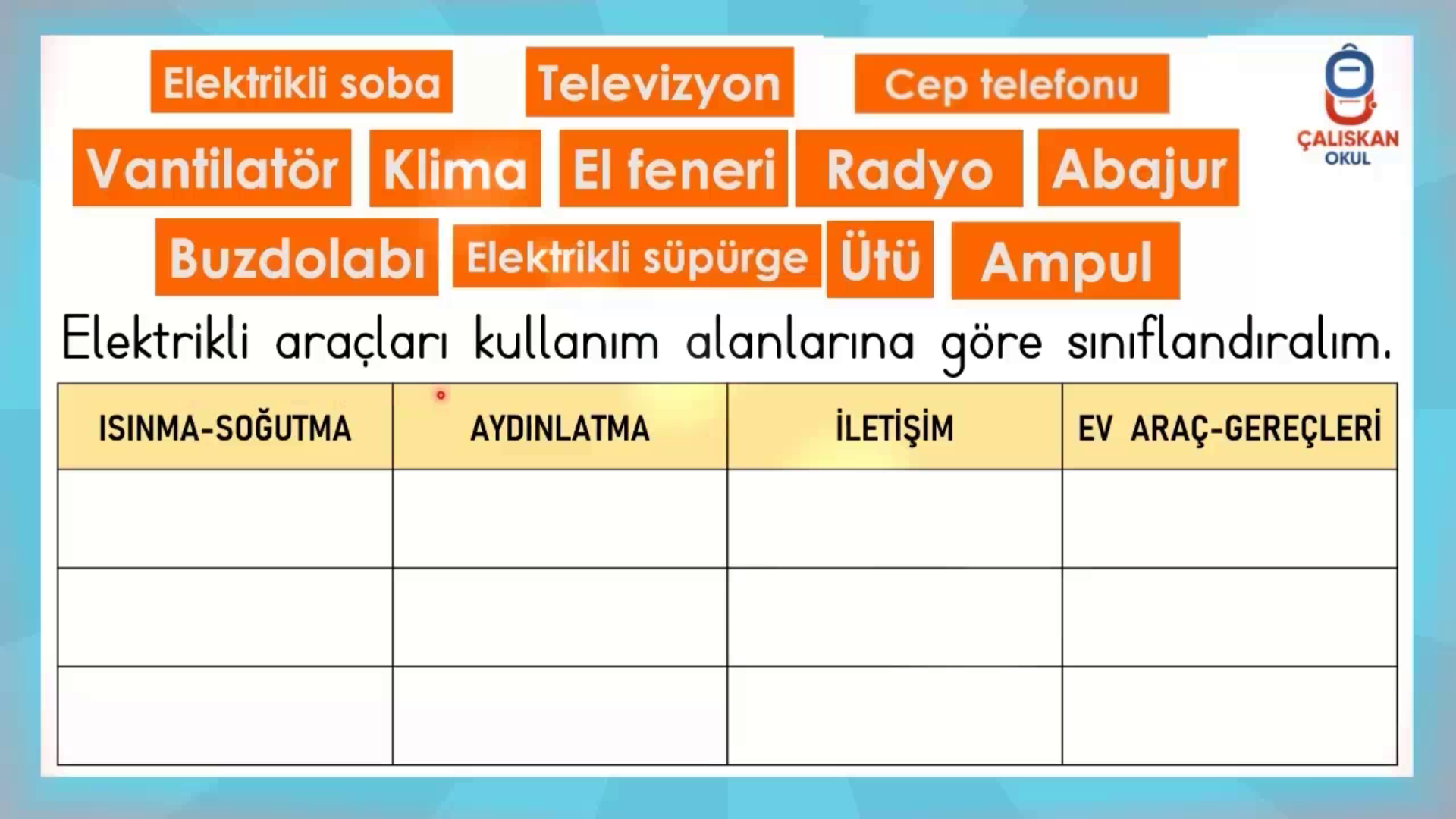 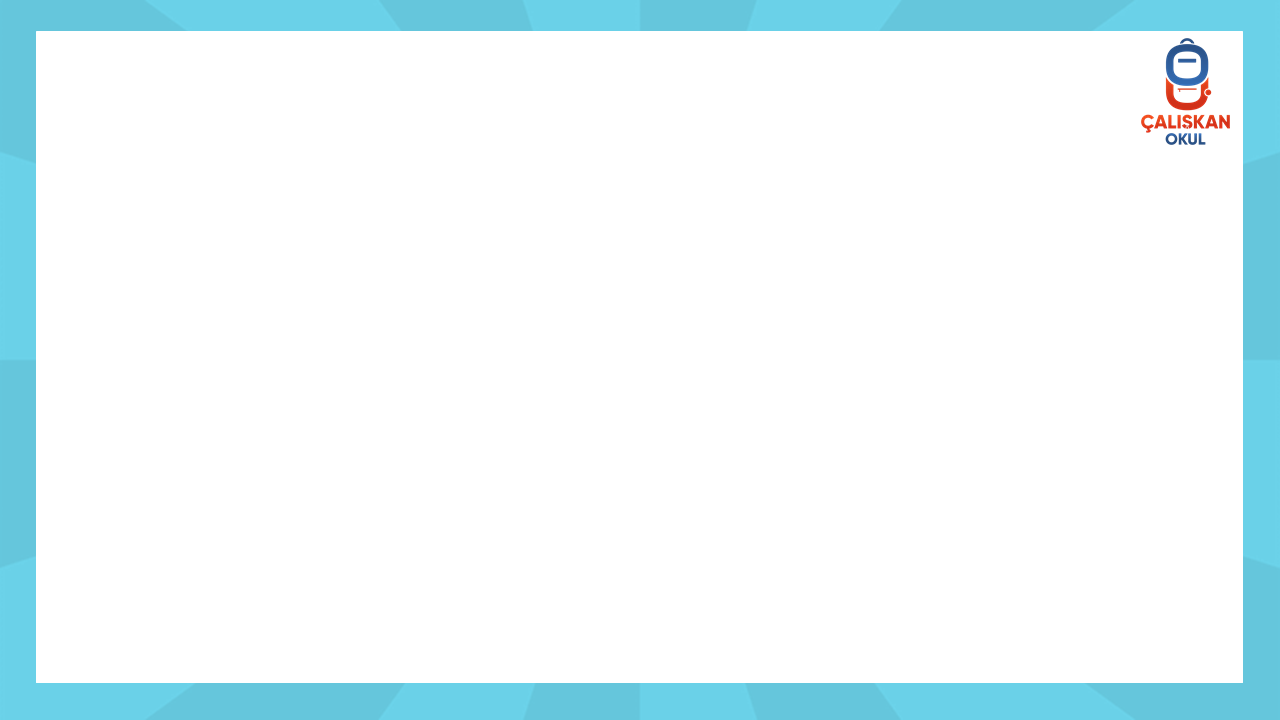 ELEKTRİKLİ 
ARAÇ - GEREÇLER
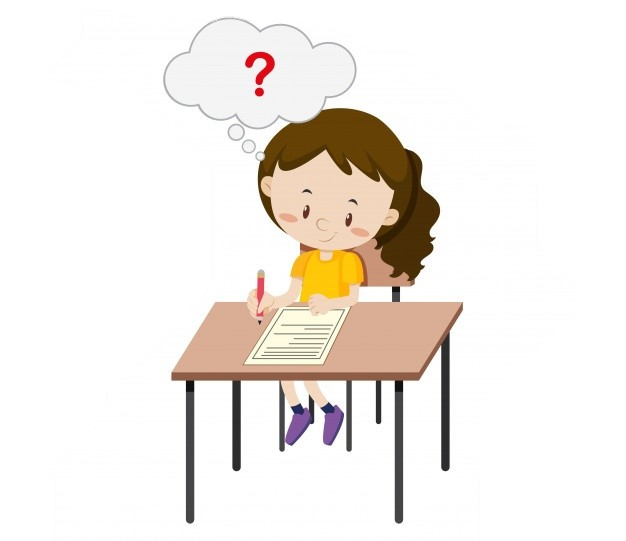 DEĞERLENDİRME 
TESTİ
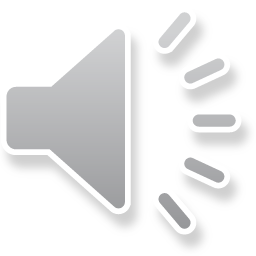 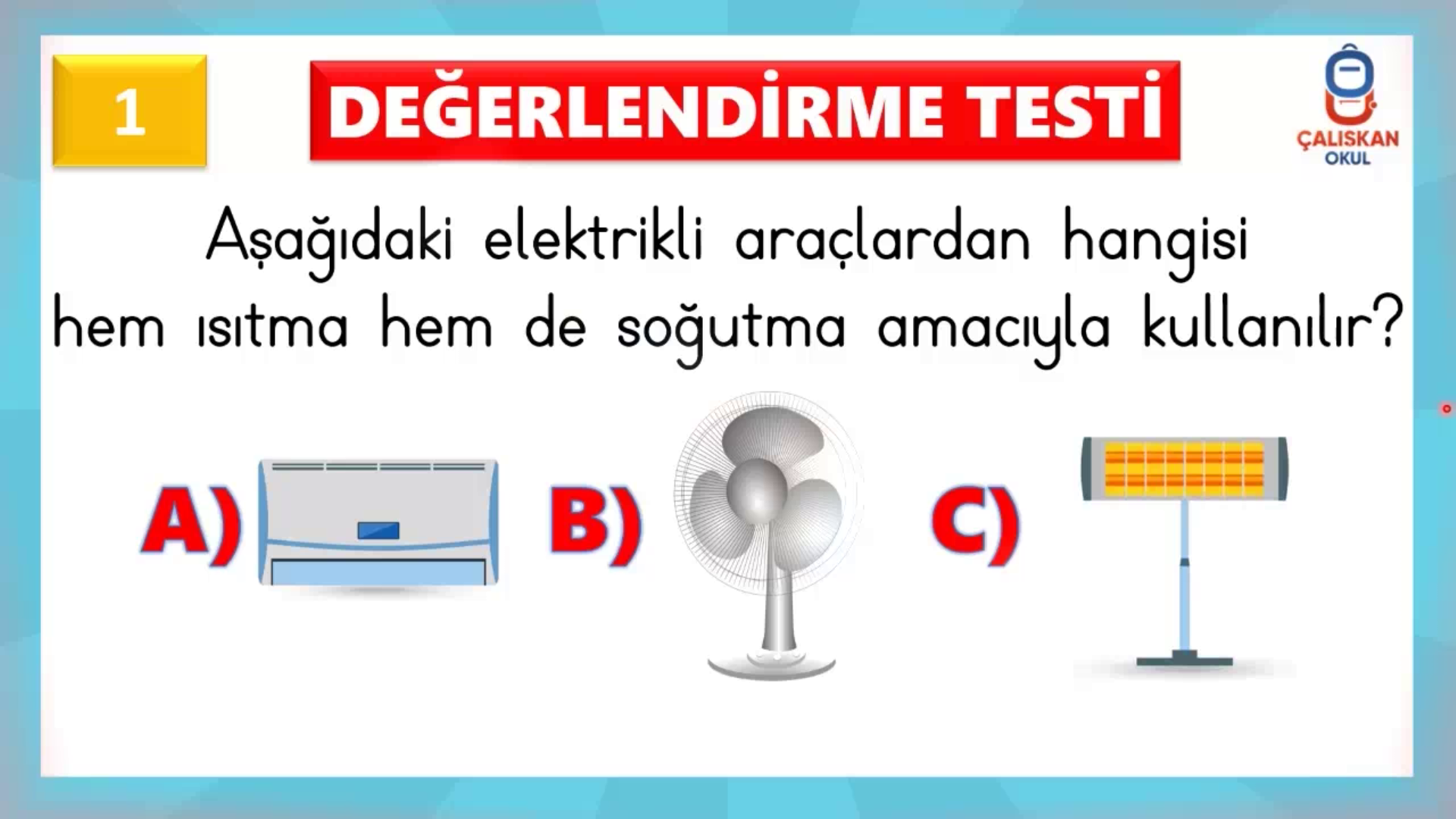 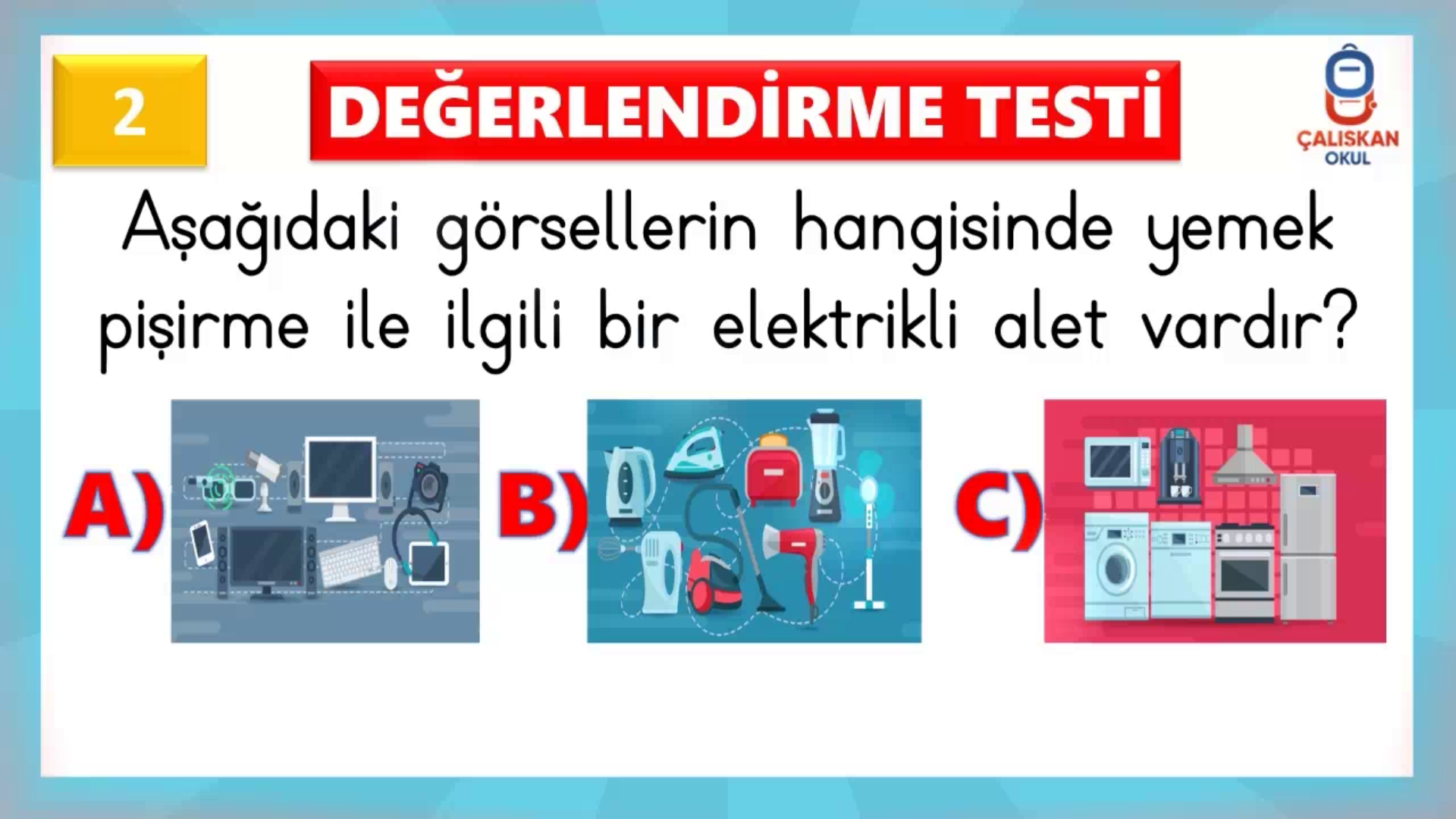 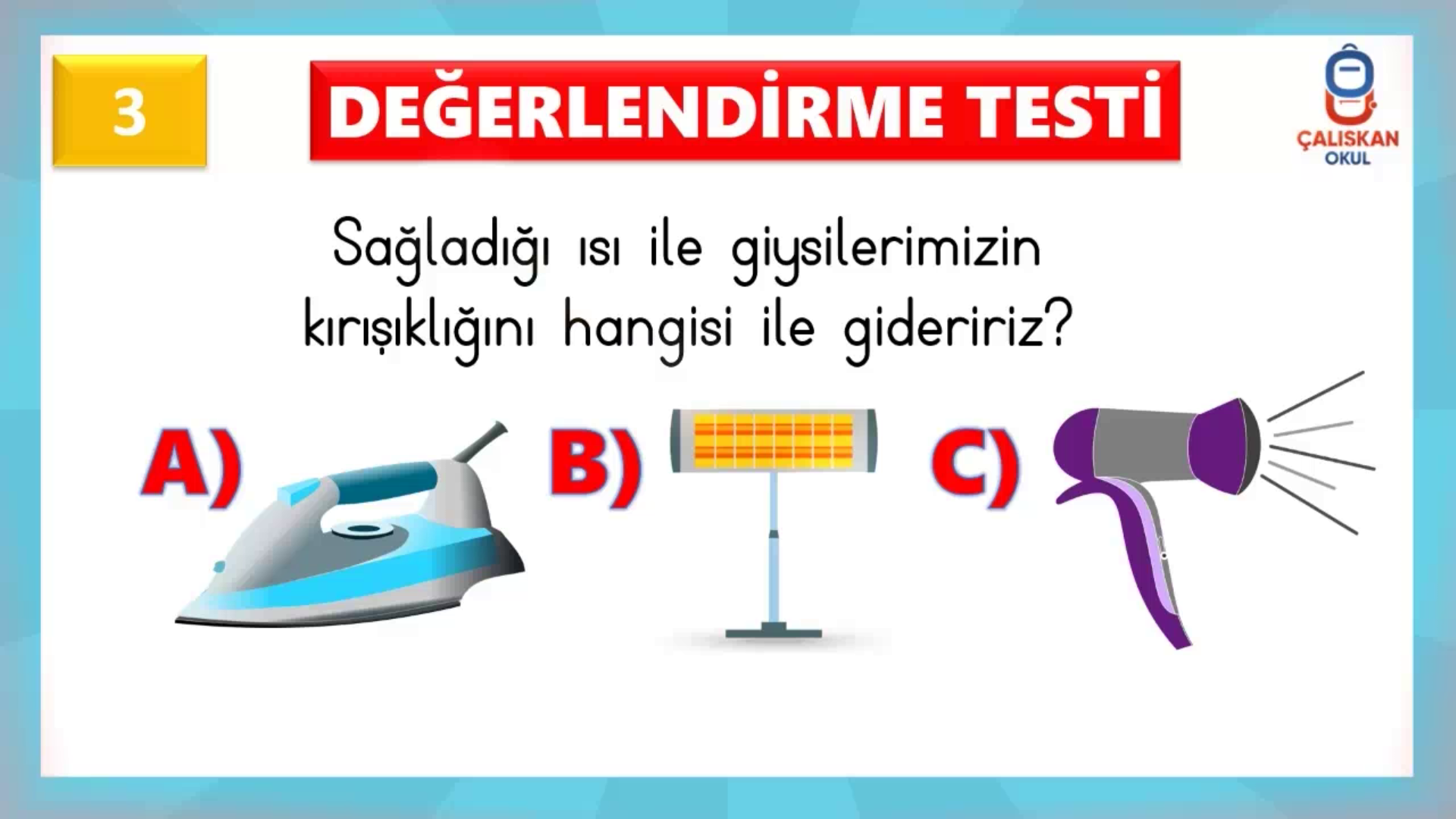 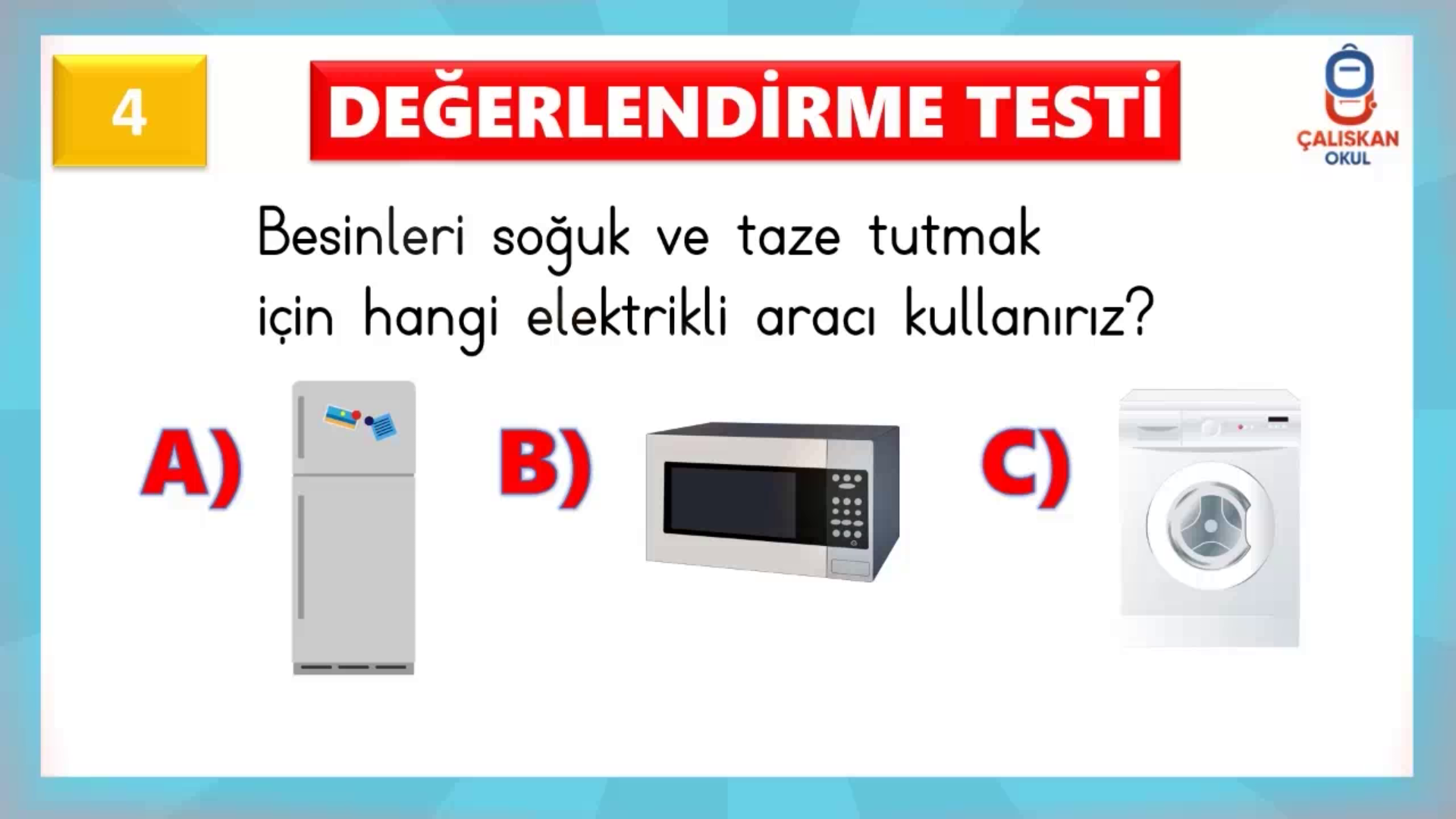 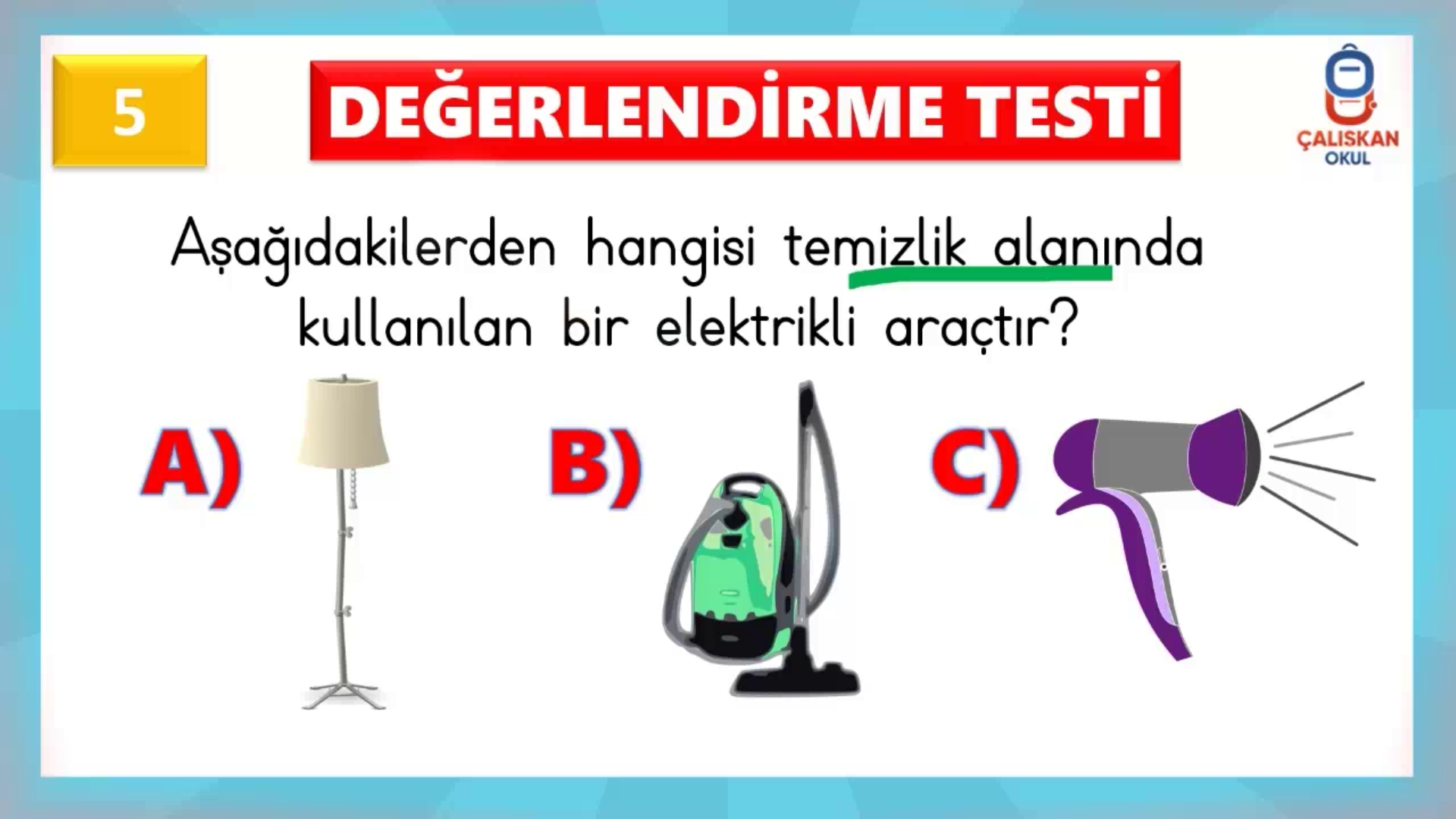 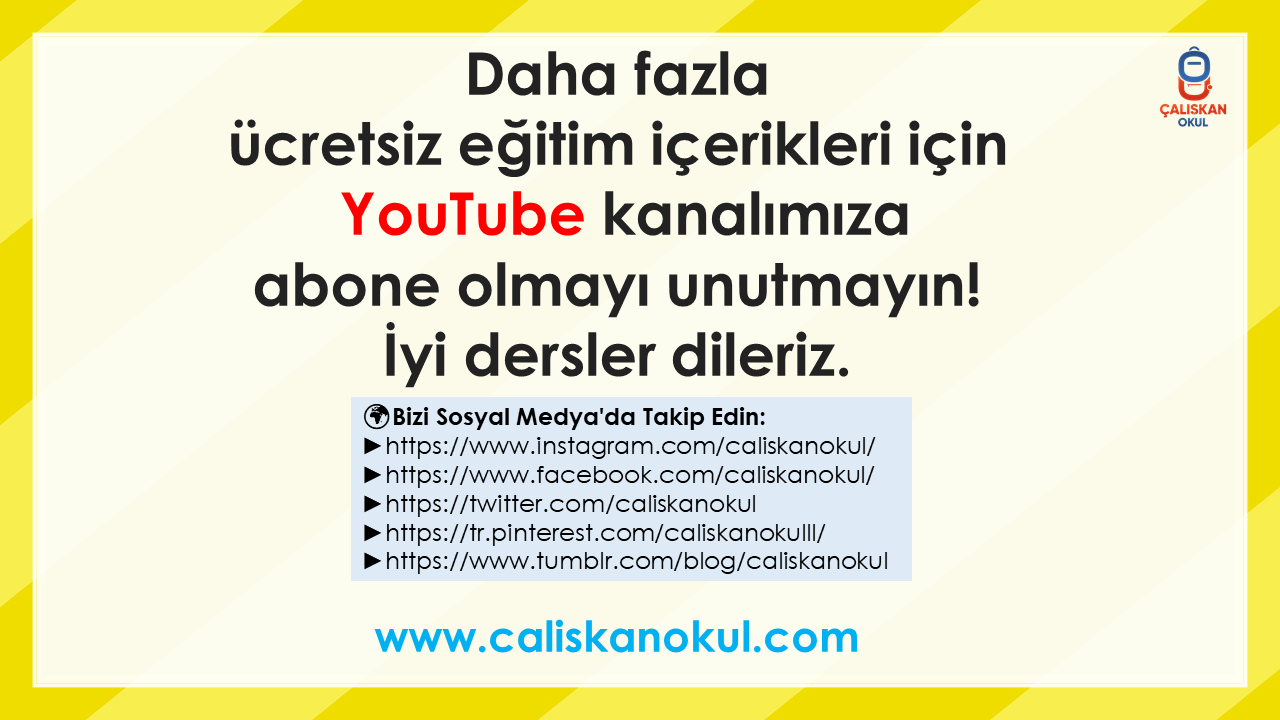 Çözümler
ELEKTRİKLİ
ARAÇ GEREÇLER
videomuzda.
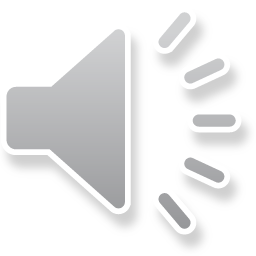